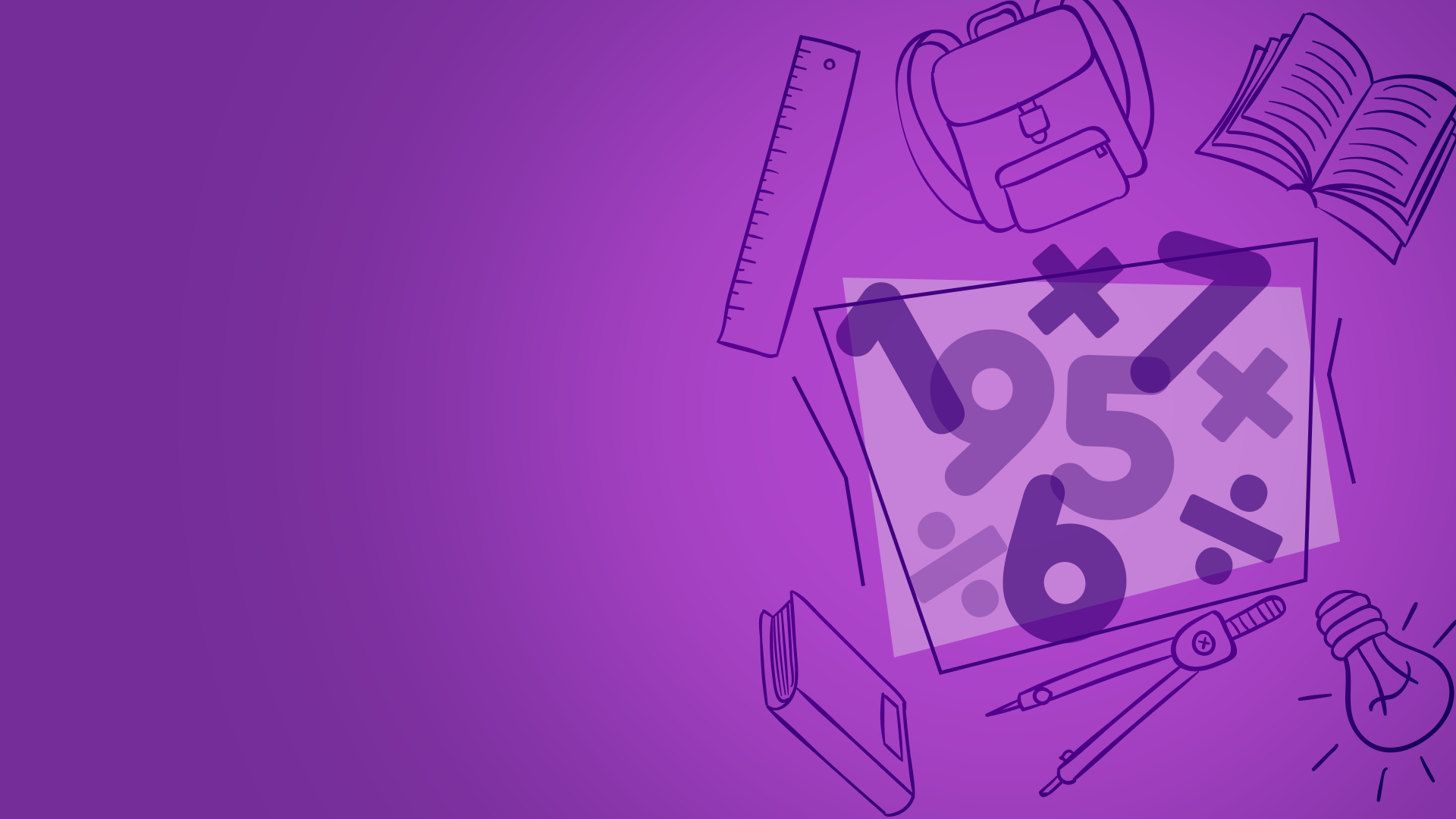 Умножение. Переместительное свойство умножения
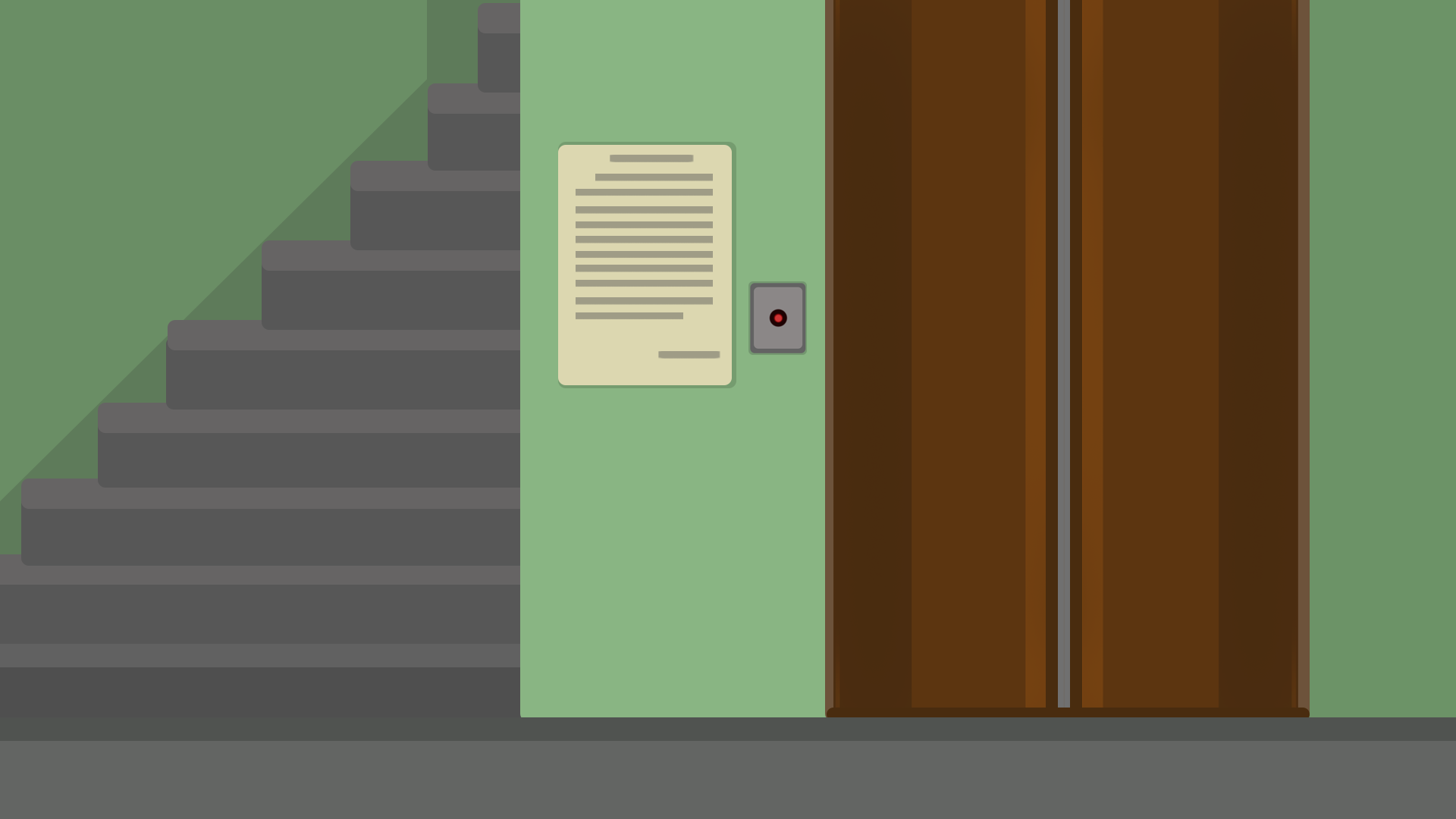 Что случилось?
И сколько же мне нужно купить конфет?
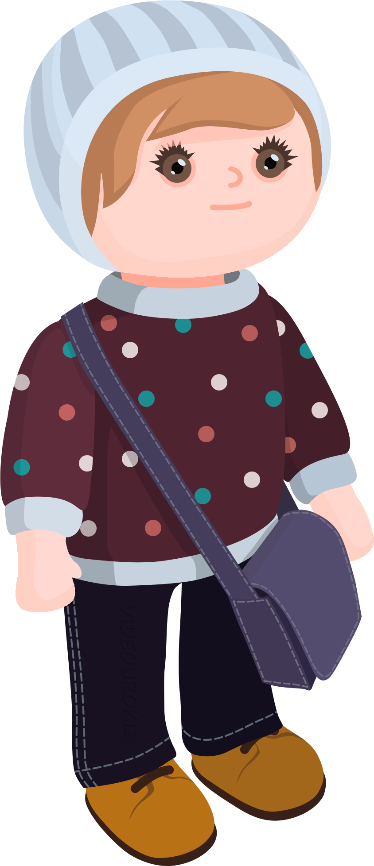 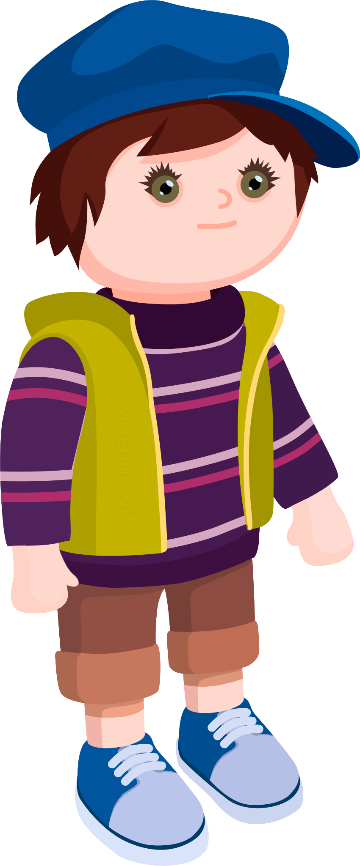 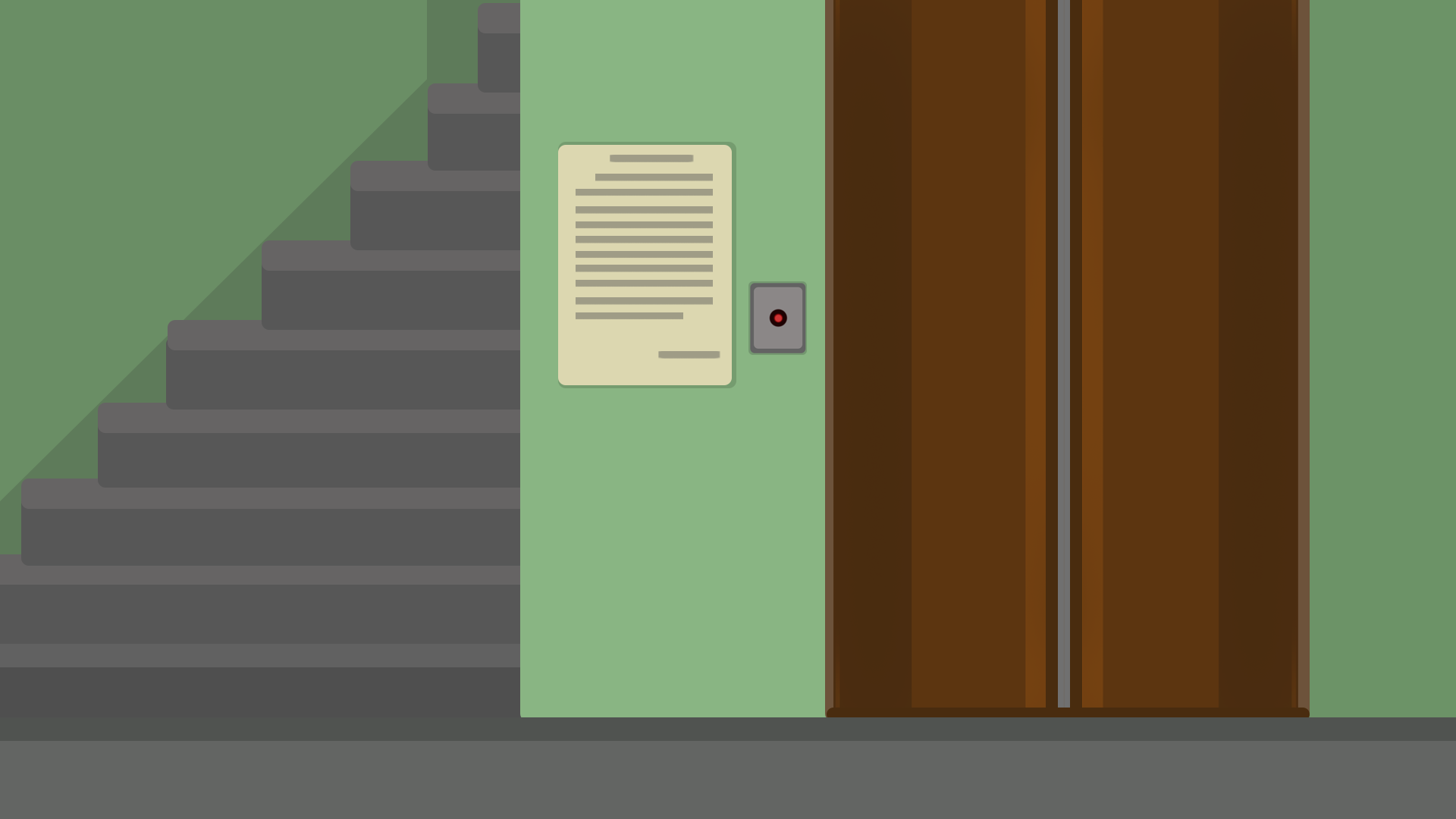 У нас в классе есть традиция. 
На свой день рождения мы приносим угощения для одноклассников. 
И мама дала мне задание купить конфеты.
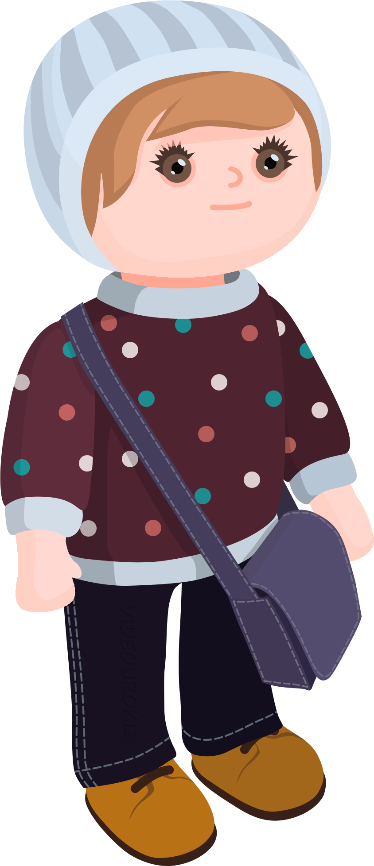 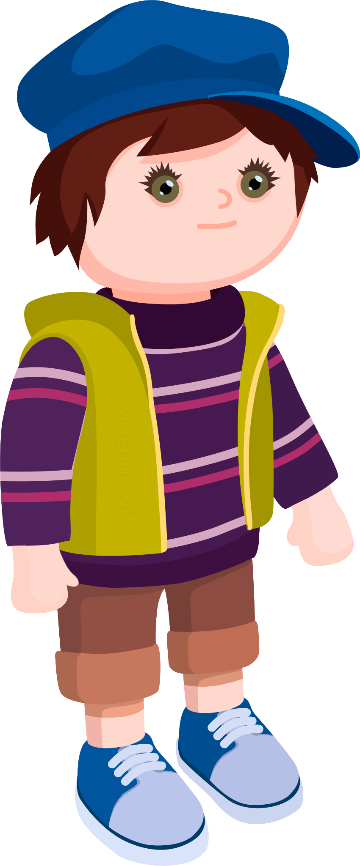 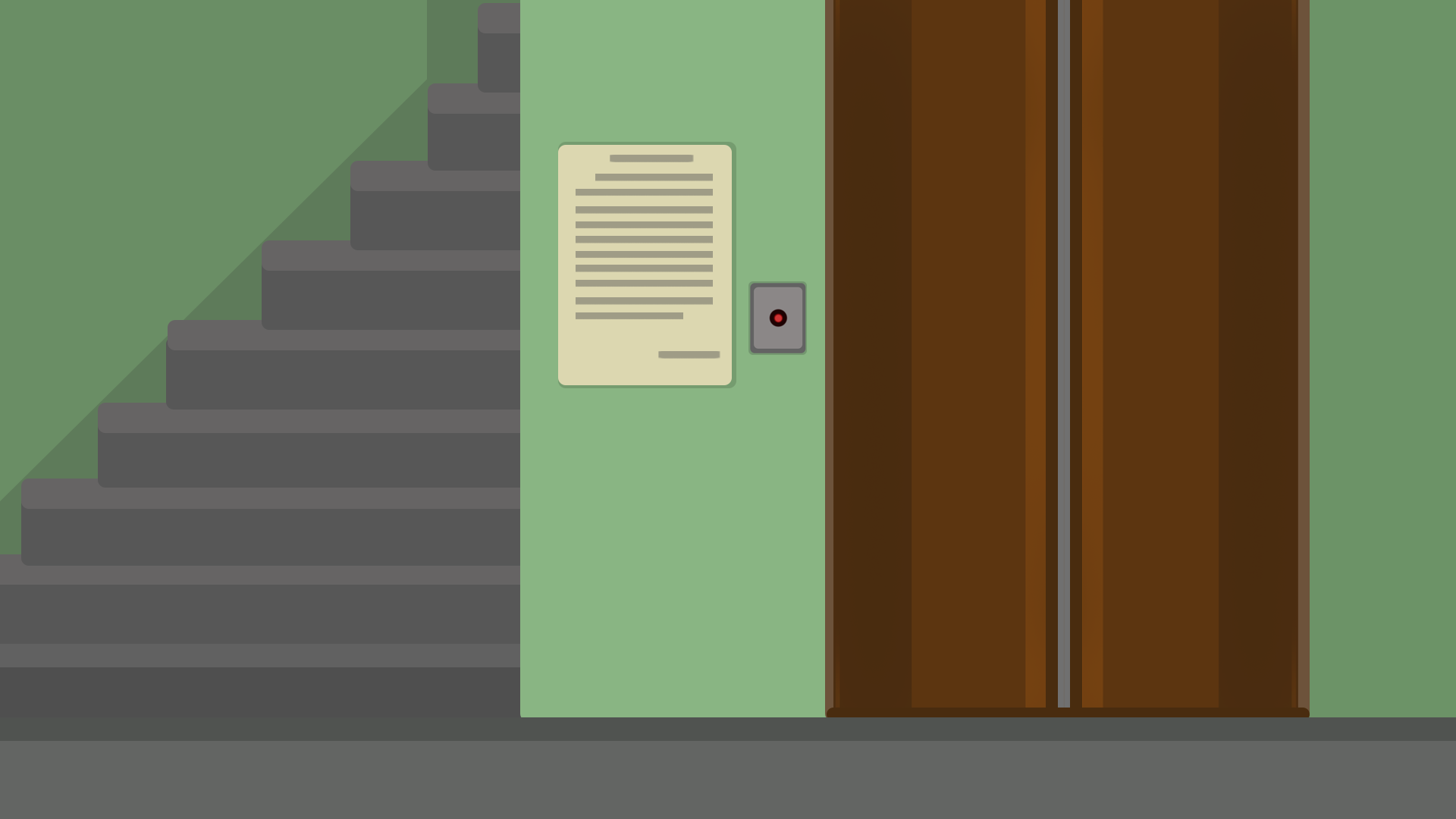 Ну и что тут сложного? 
Идёшь в магазин и покупаешь конфеты.
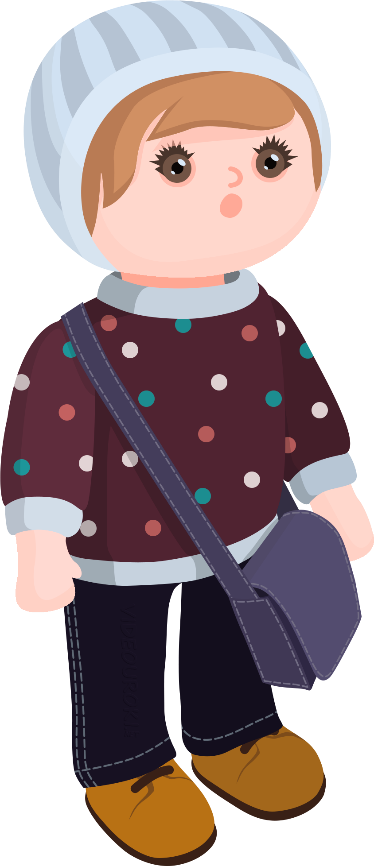 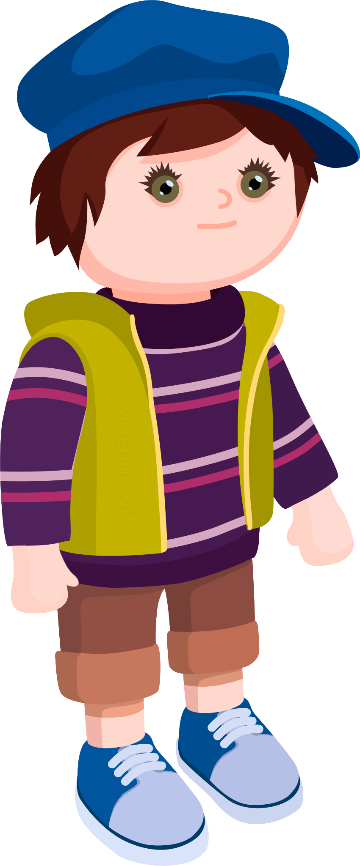 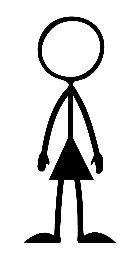 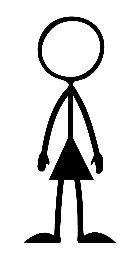 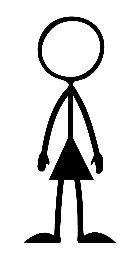 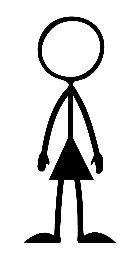 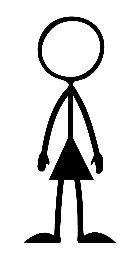 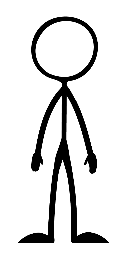 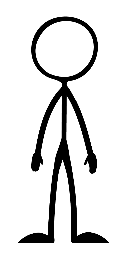 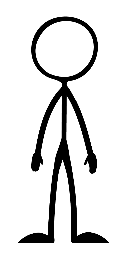 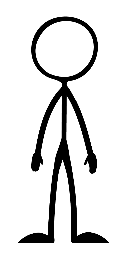 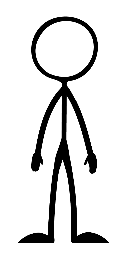 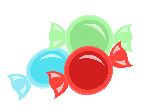 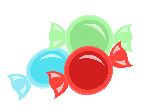 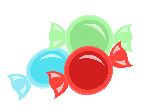 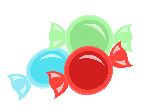 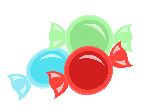 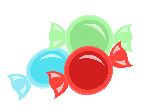 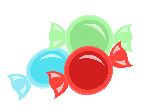 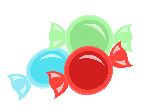 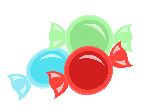 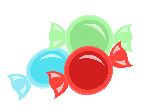 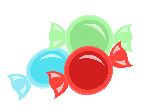 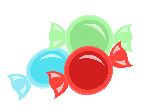 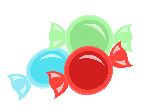 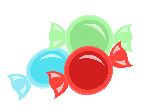 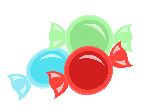 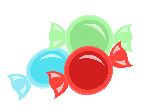 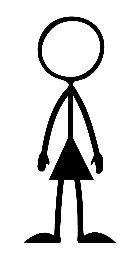 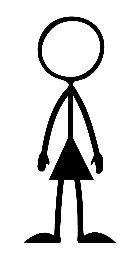 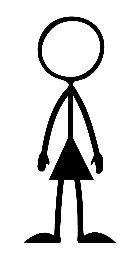 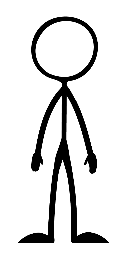 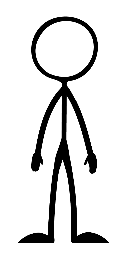 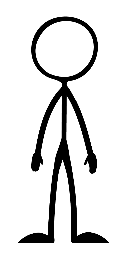 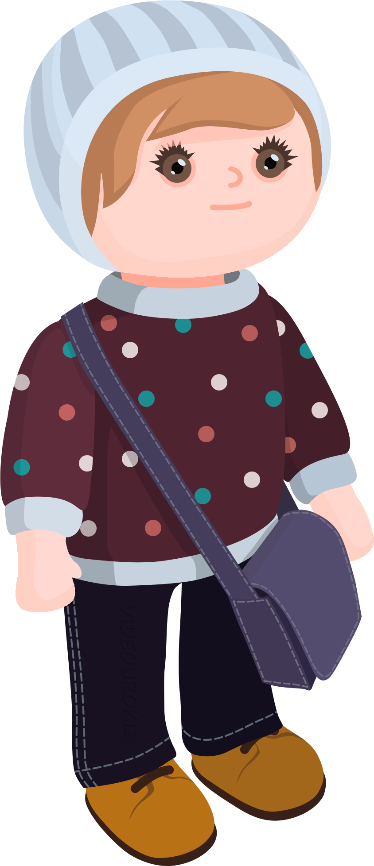 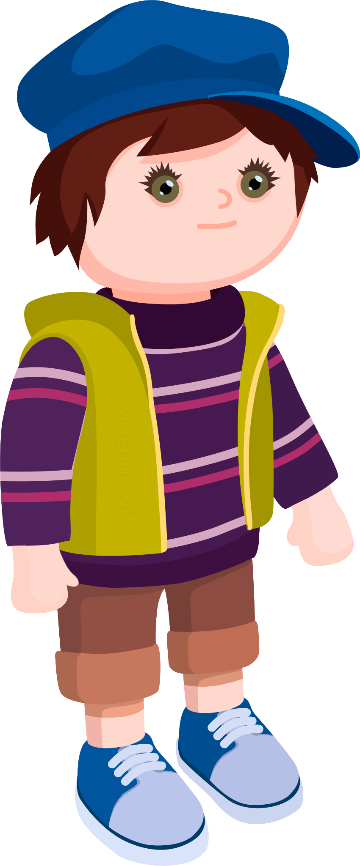 Давай посчитаем вместе!
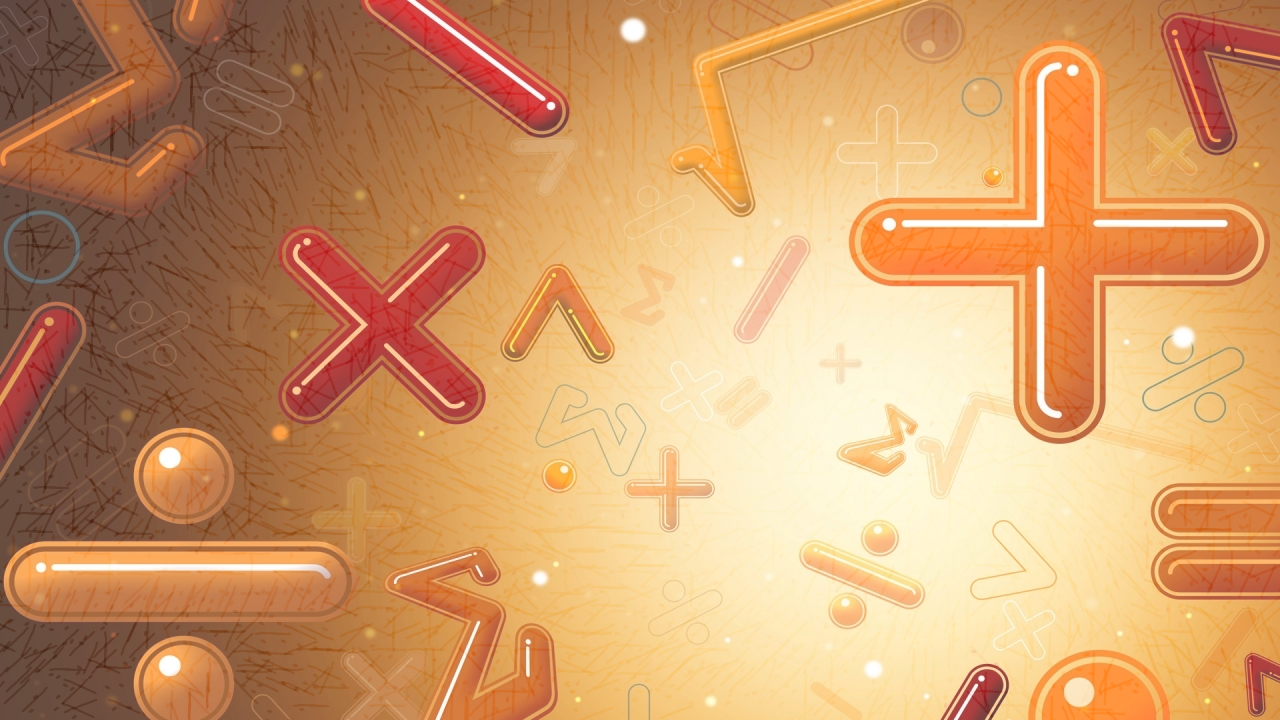 Прежде чем я вам расскажу, как быстро решать подобные задачки, давайте немного разомнёмся и выполним устные задания.
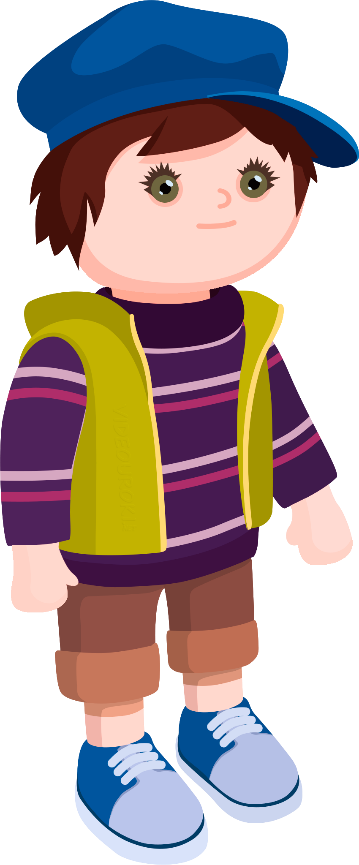 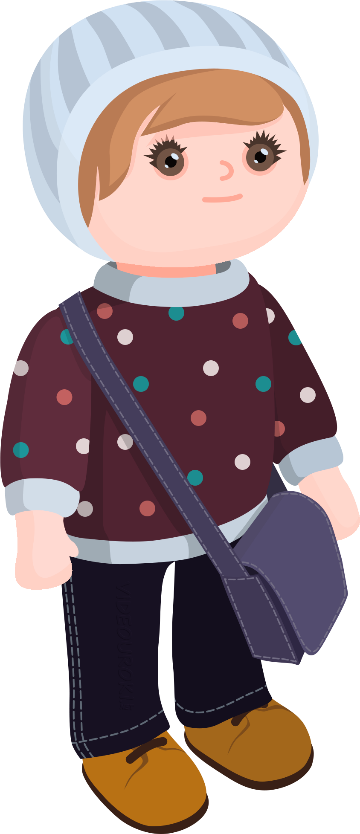 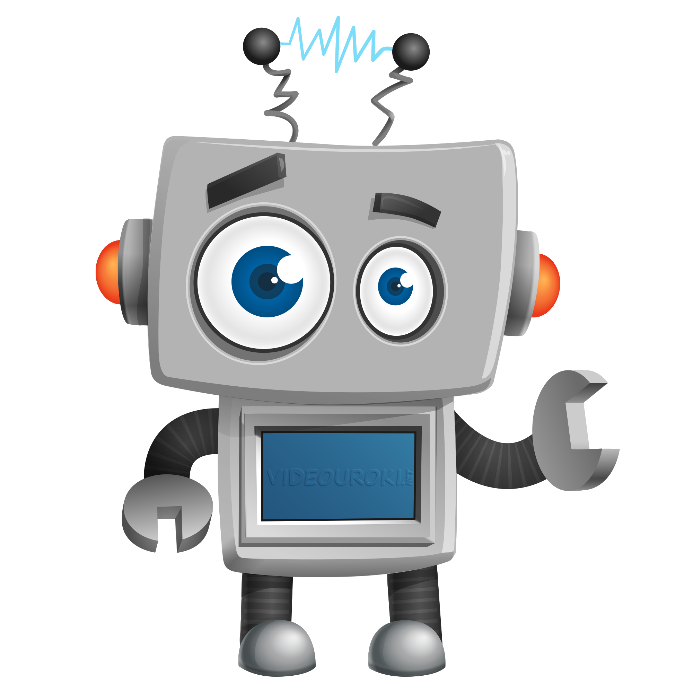 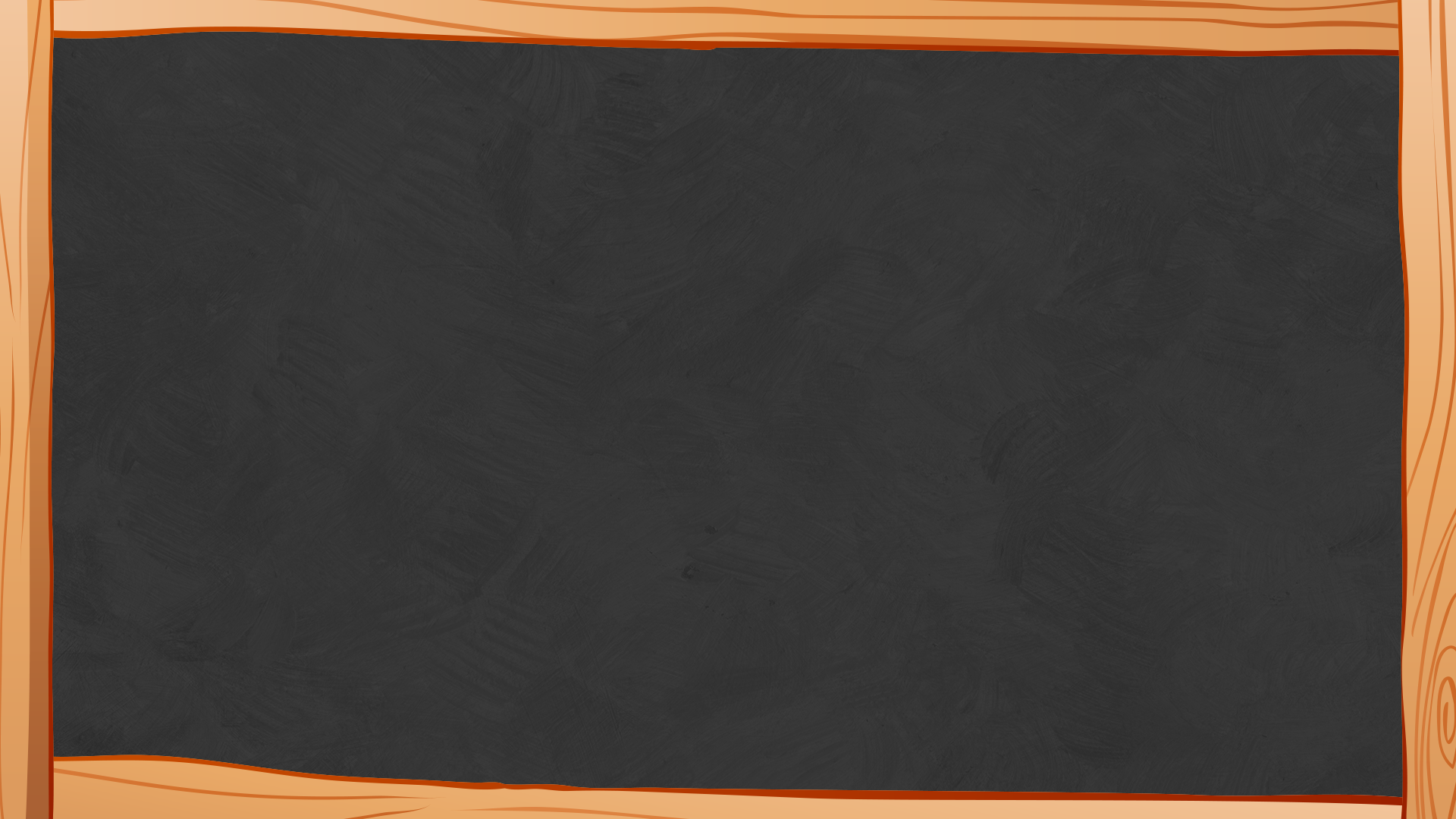 Устный счёт
Сколько осей симметрии имеют указанные фигуры?
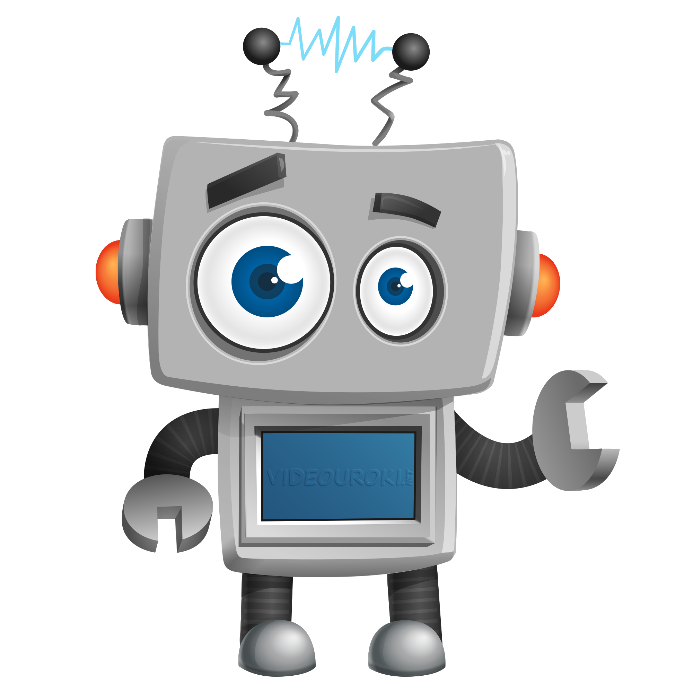 Сверимся?
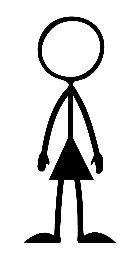 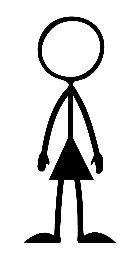 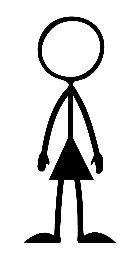 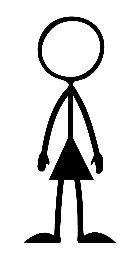 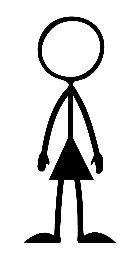 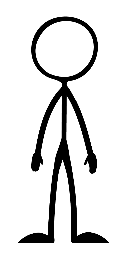 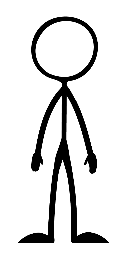 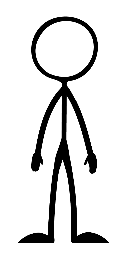 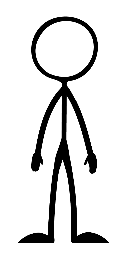 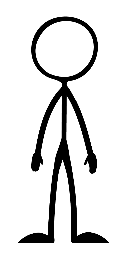 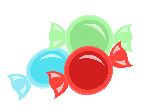 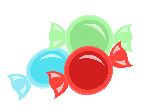 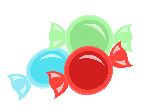 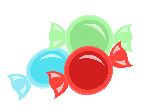 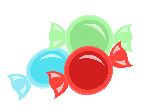 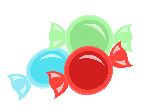 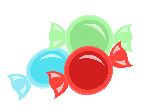 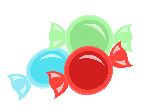 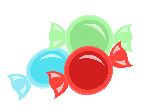 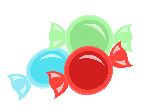 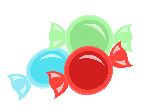 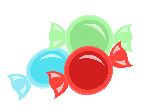 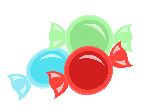 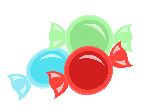 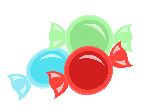 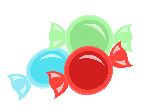 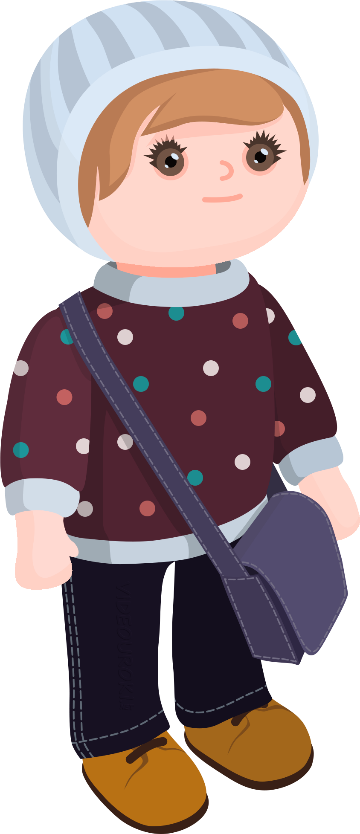 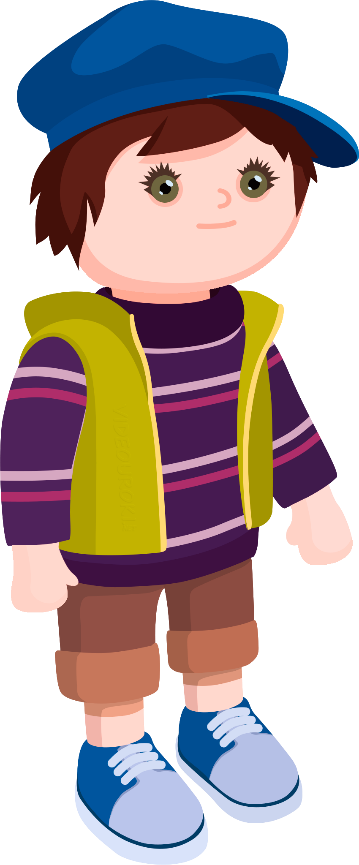 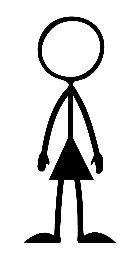 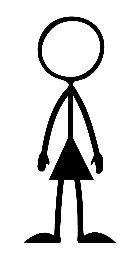 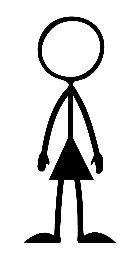 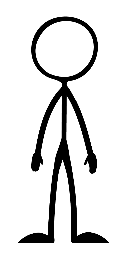 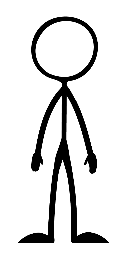 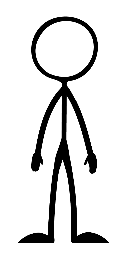 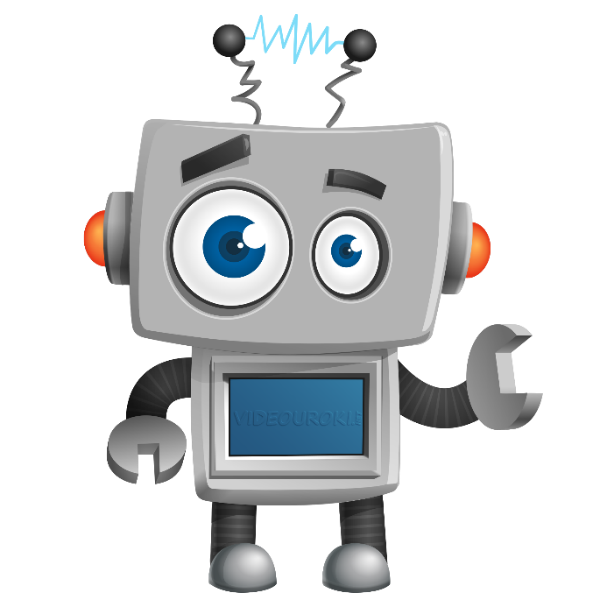 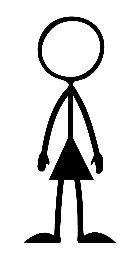 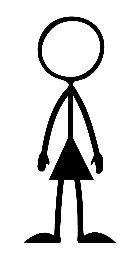 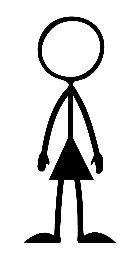 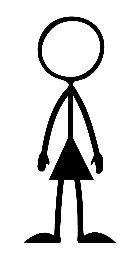 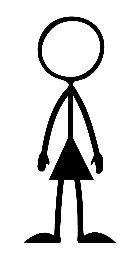 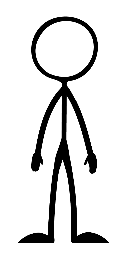 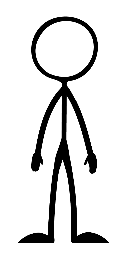 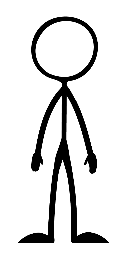 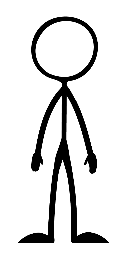 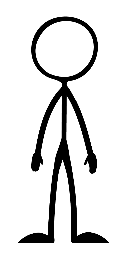 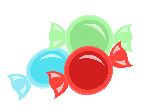 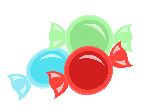 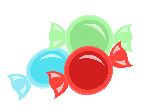 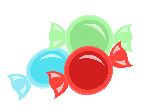 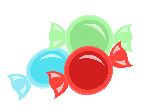 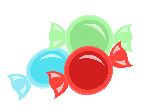 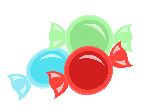 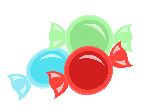 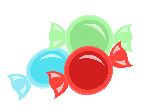 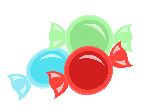 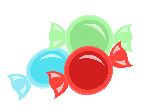 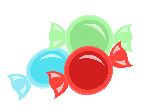 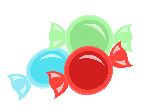 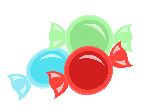 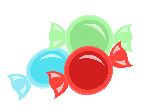 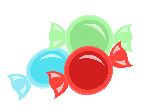 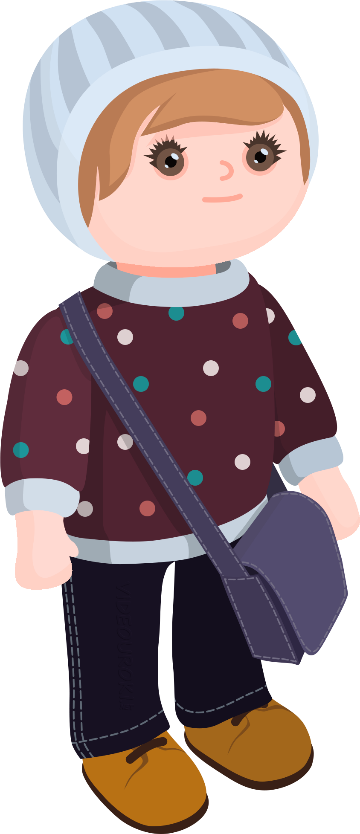 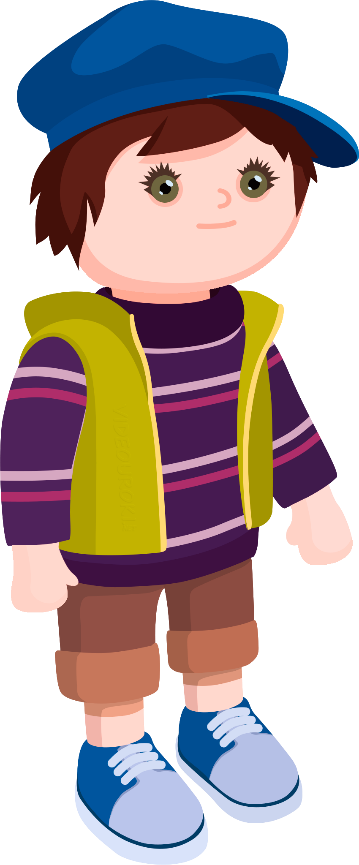 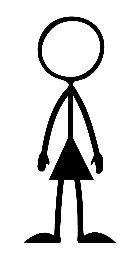 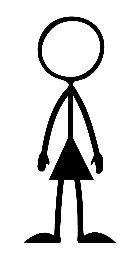 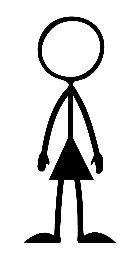 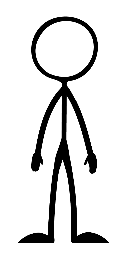 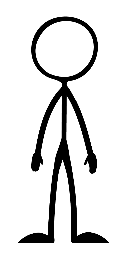 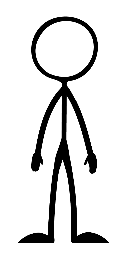 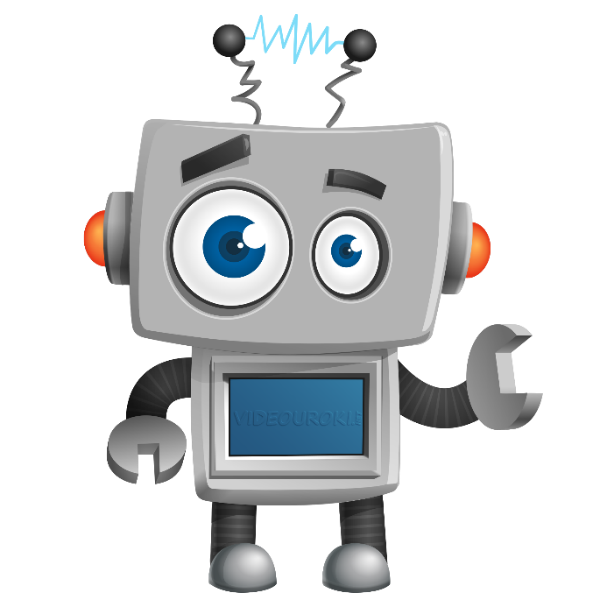 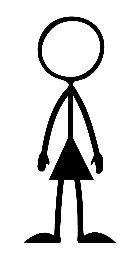 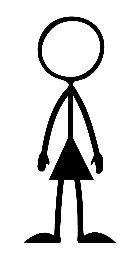 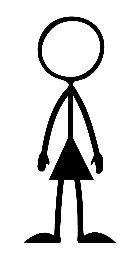 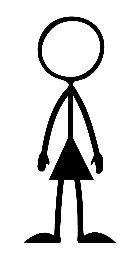 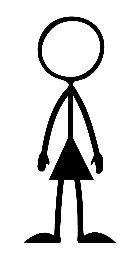 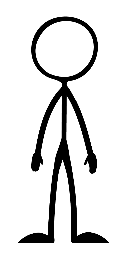 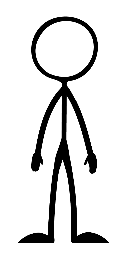 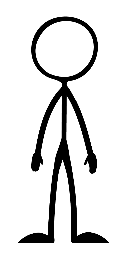 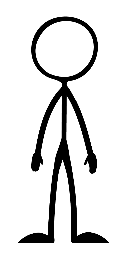 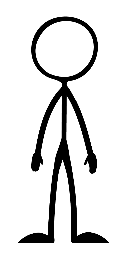 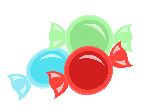 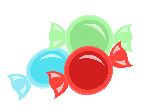 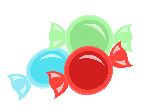 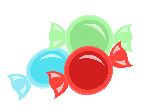 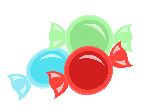 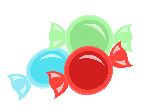 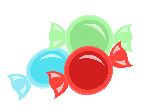 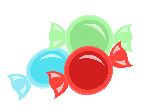 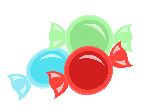 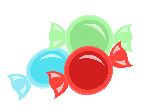 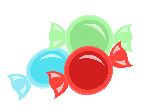 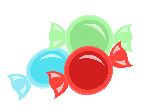 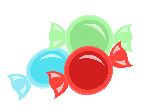 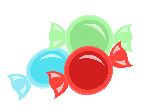 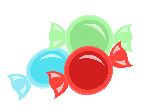 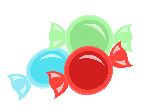 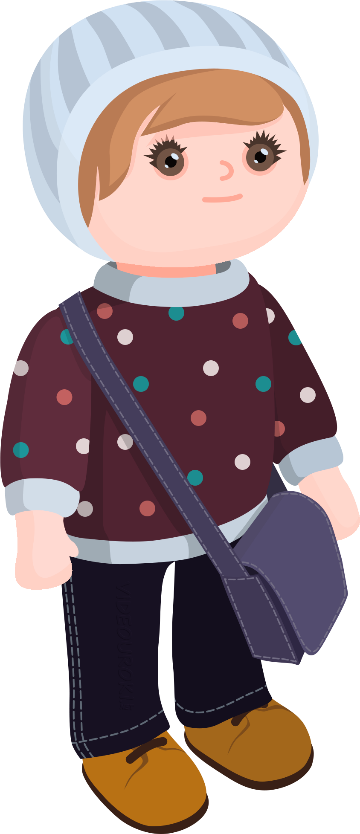 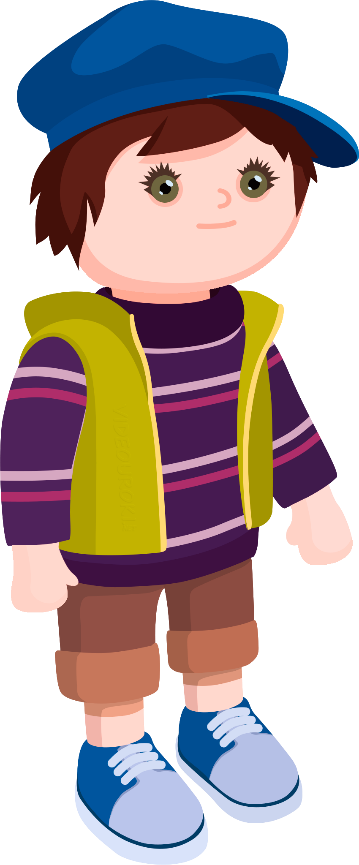 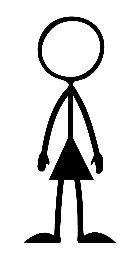 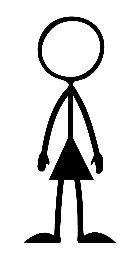 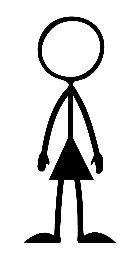 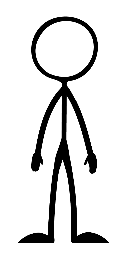 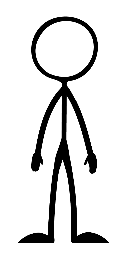 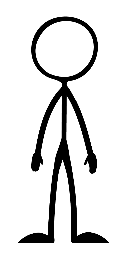 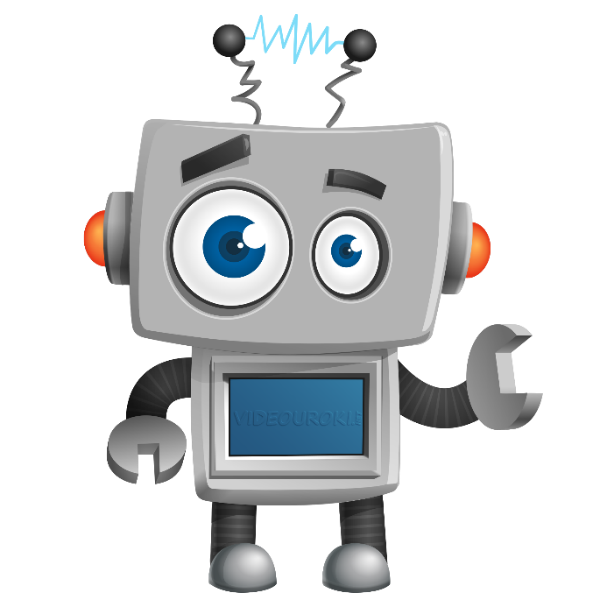 Молодцы! 
Сумму, в которой все слагаемые равны друг другу, обычно записывают короче.
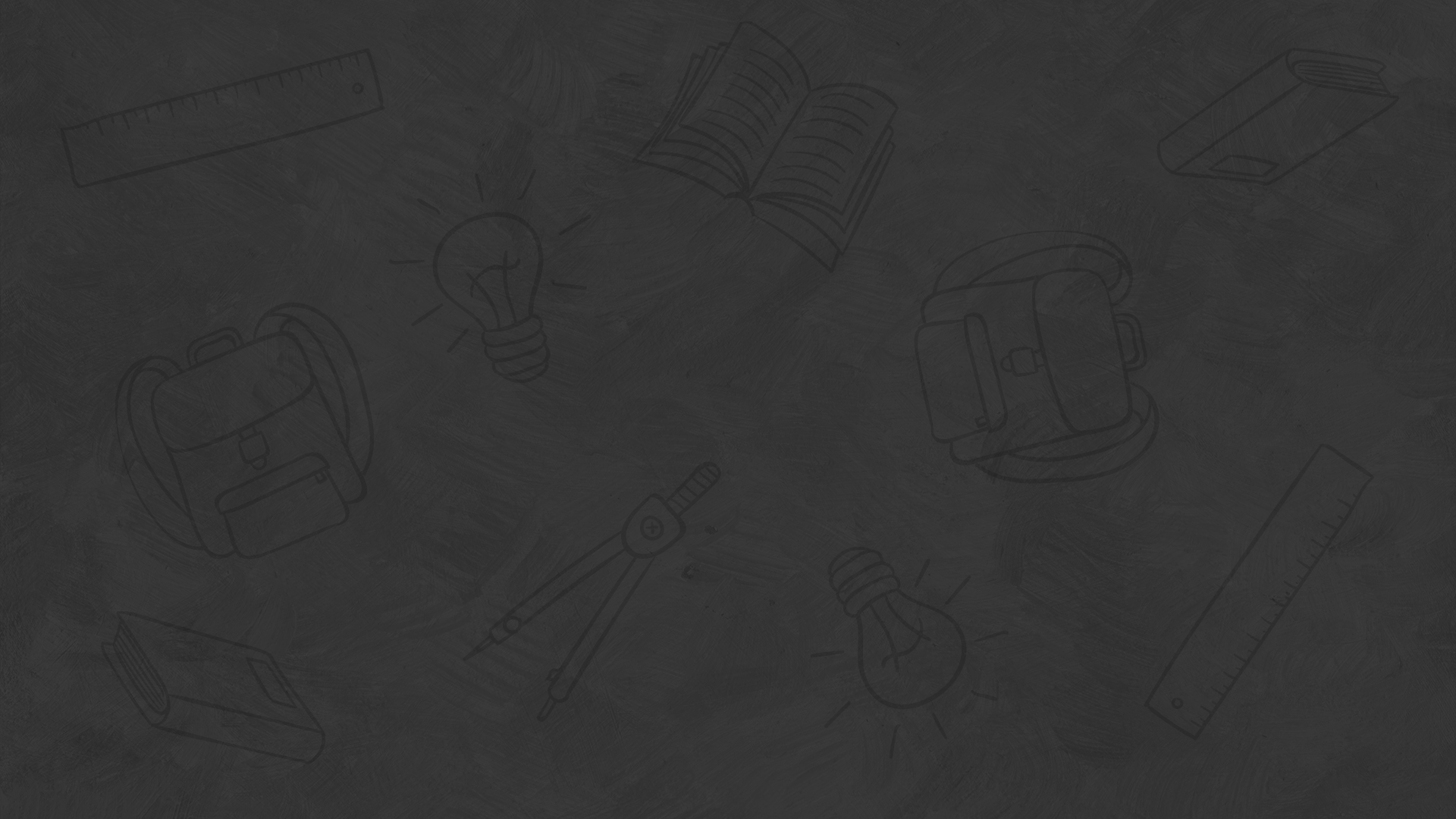 Запомните!
Действие нахождения суммы одинаковых слагаемых называется умножением.
Произведение
Произведение
Множители
Множители
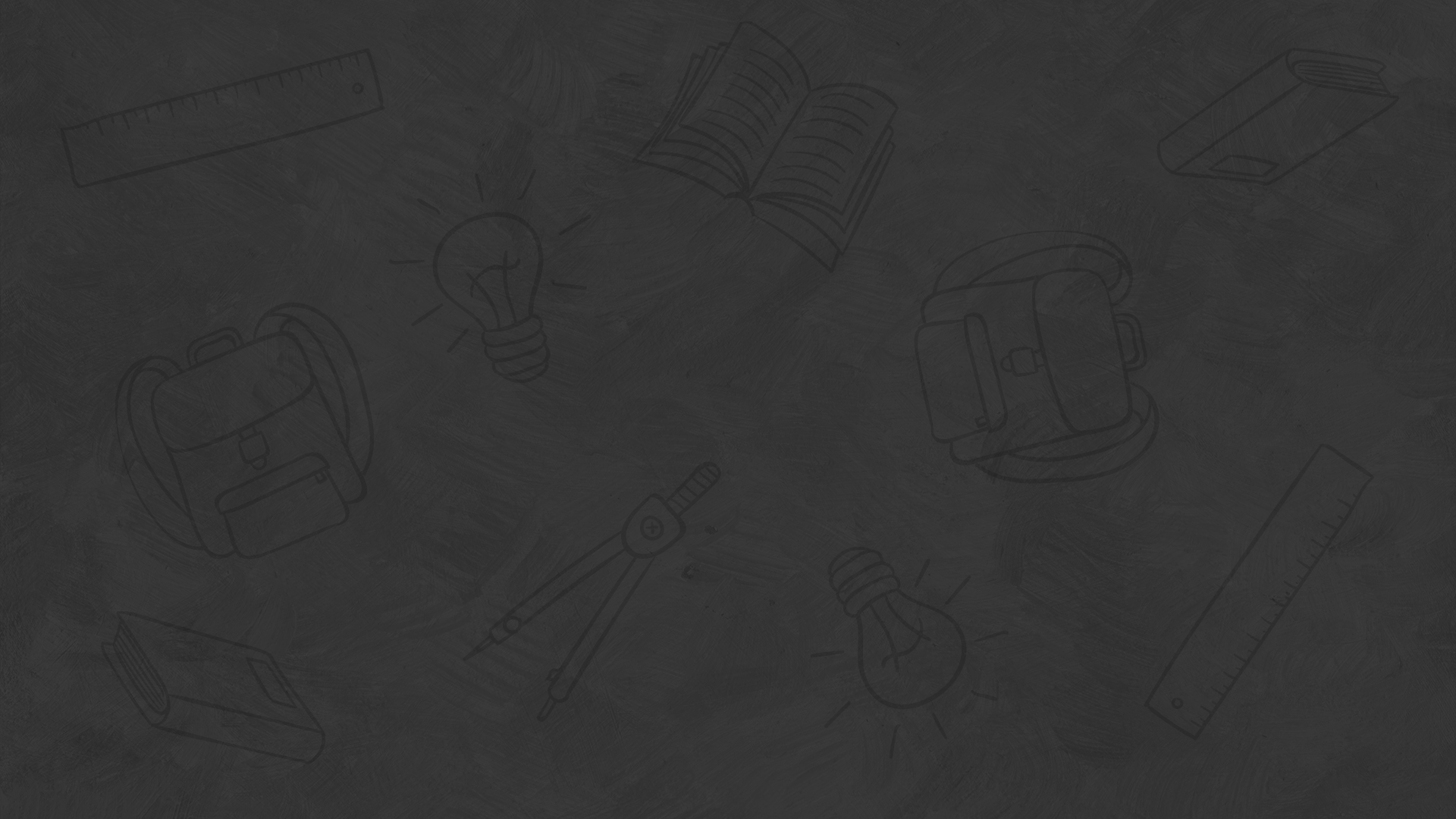 Запомните!
Тогда придётся рассматривать сумму, которая состоит всего лишь из одного слагаемого.
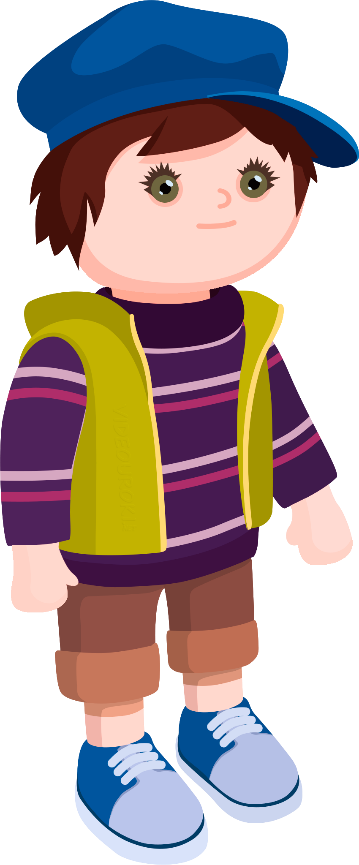 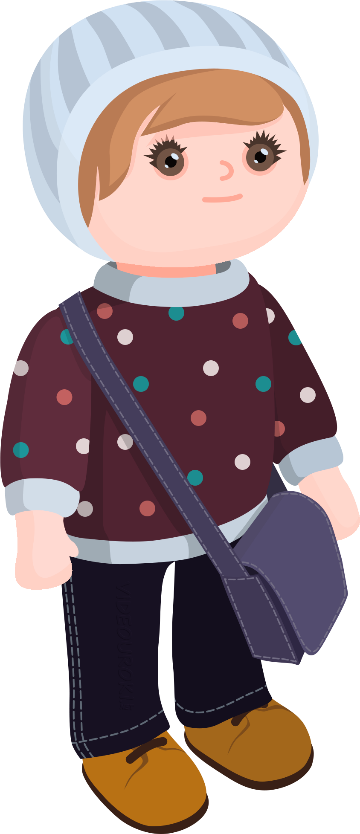 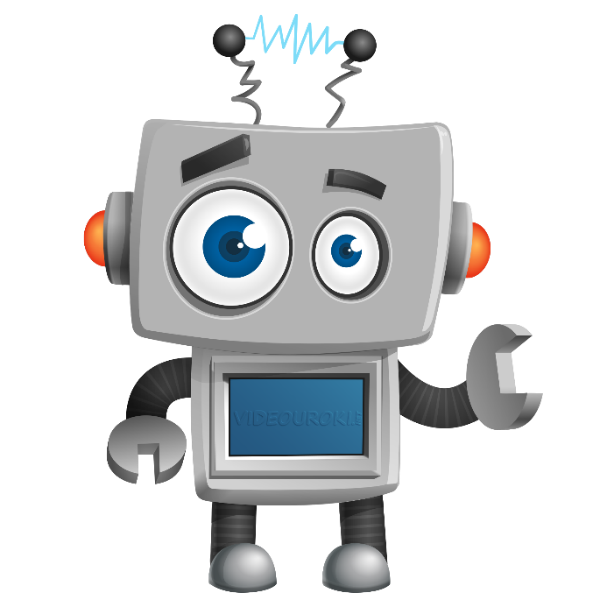 А разве в математике такое бывает?
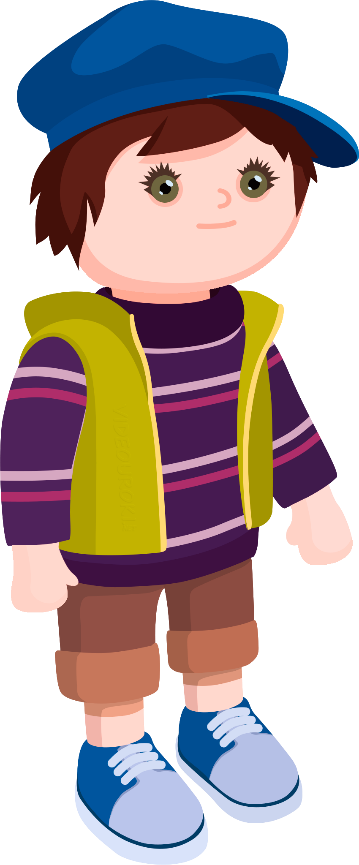 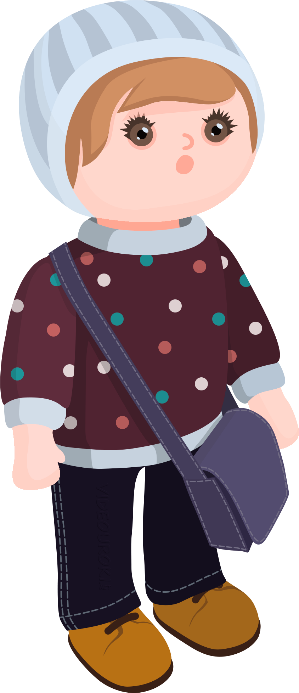 В математике сумму из одного слагаемого не принято находить.
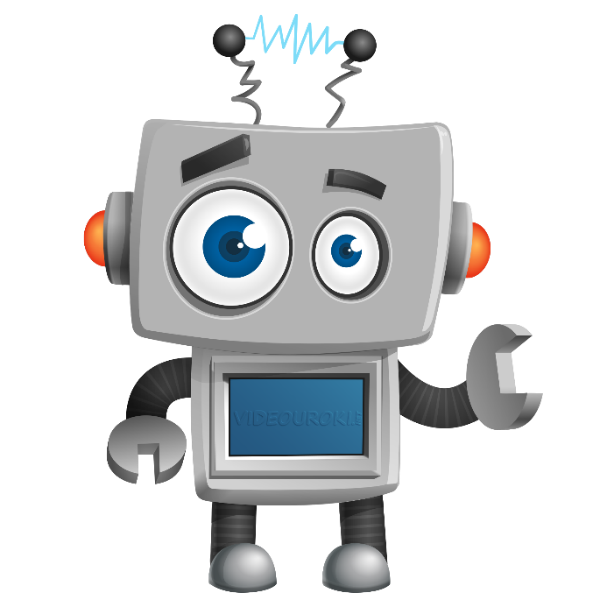 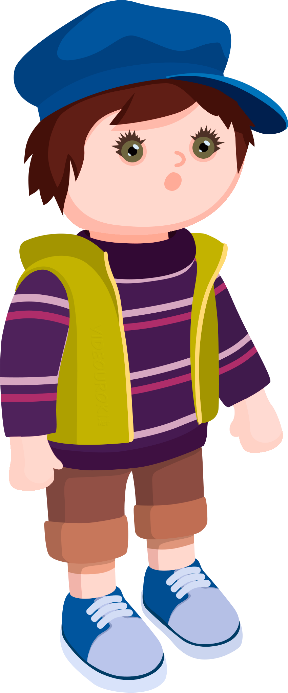 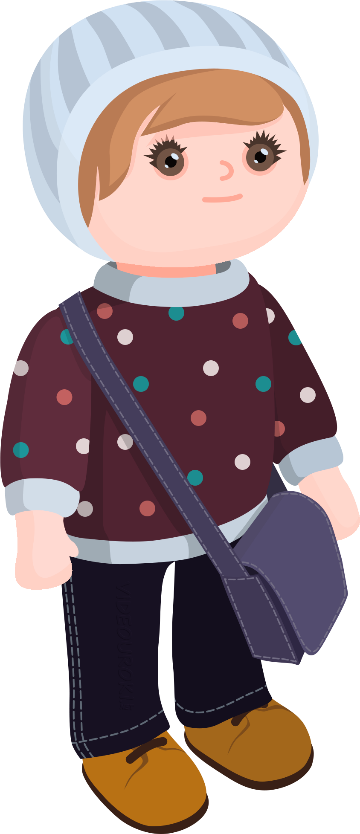 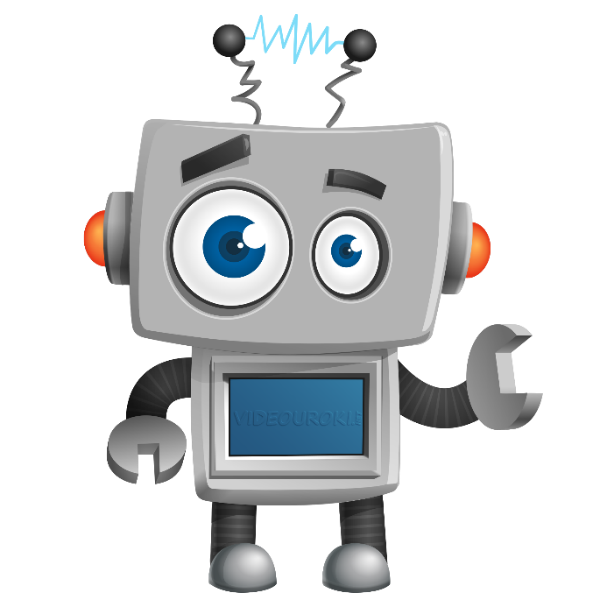 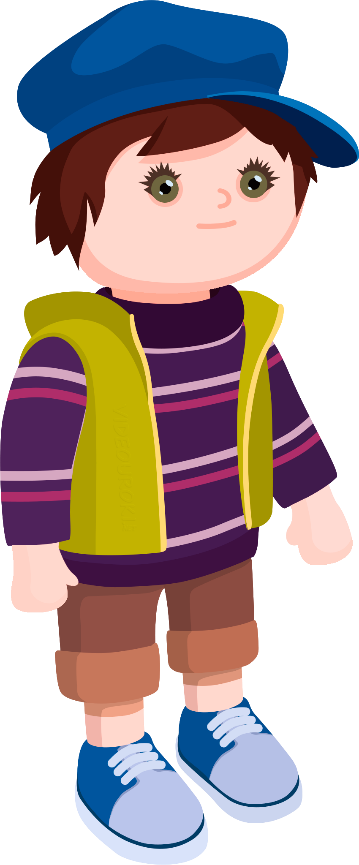 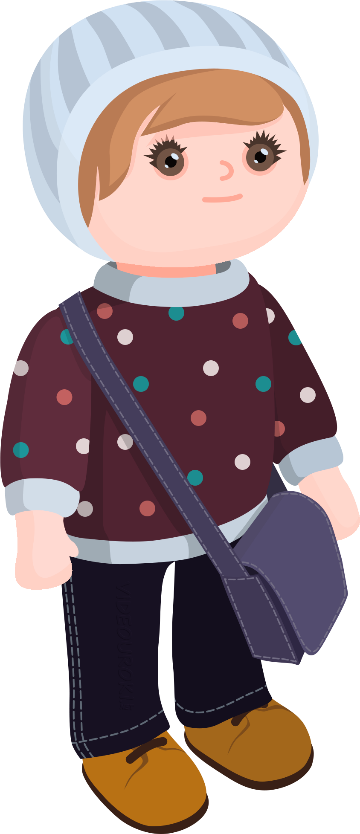 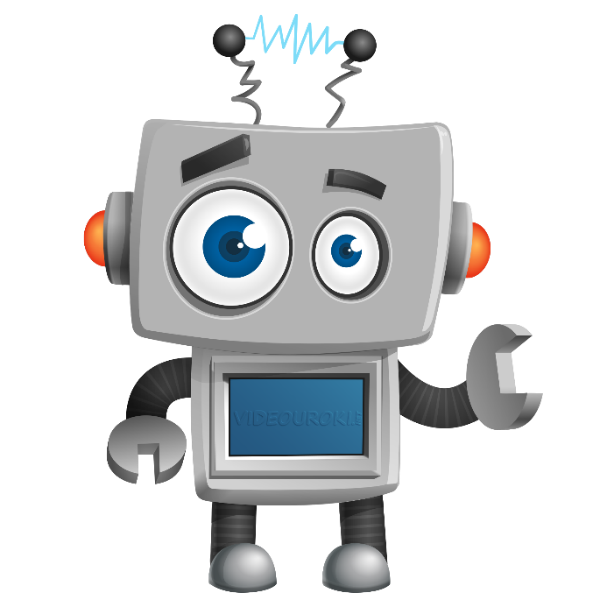 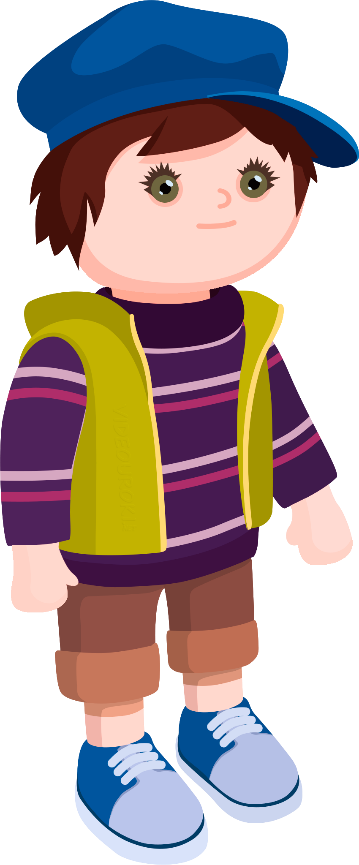 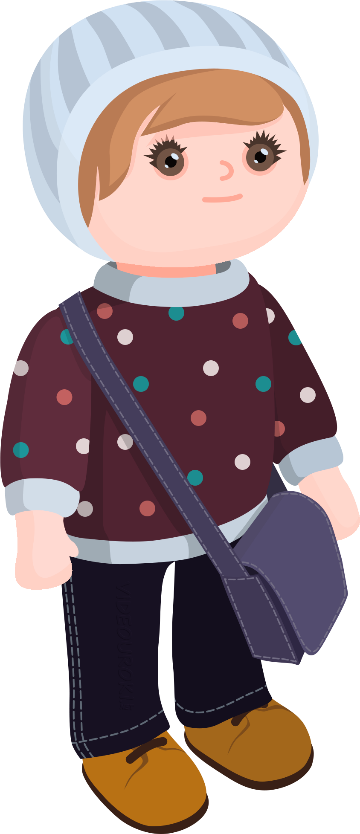 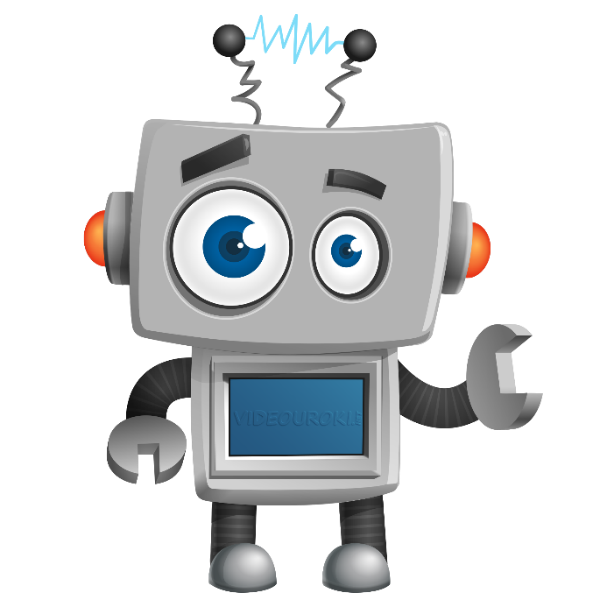 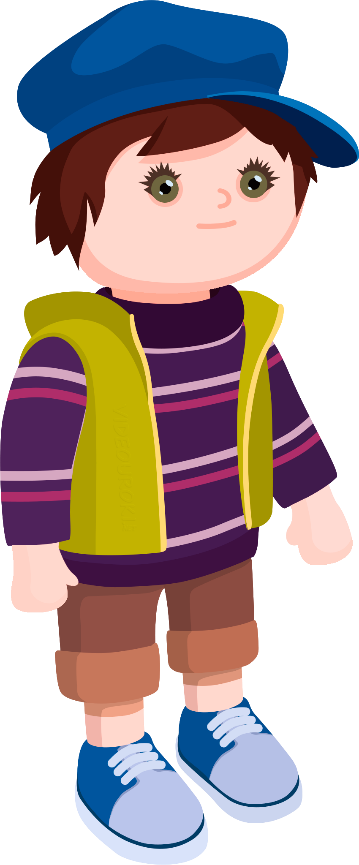 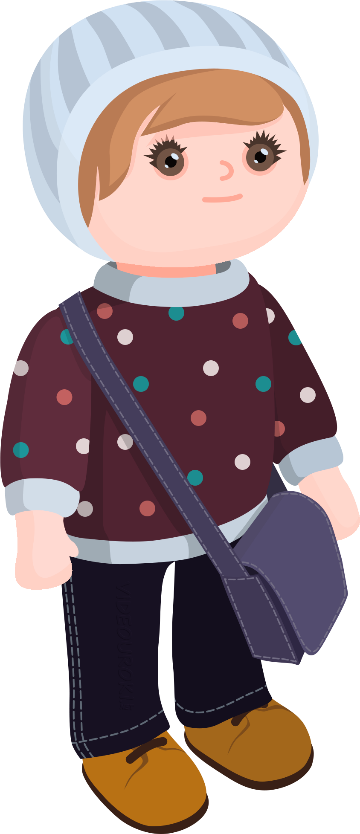 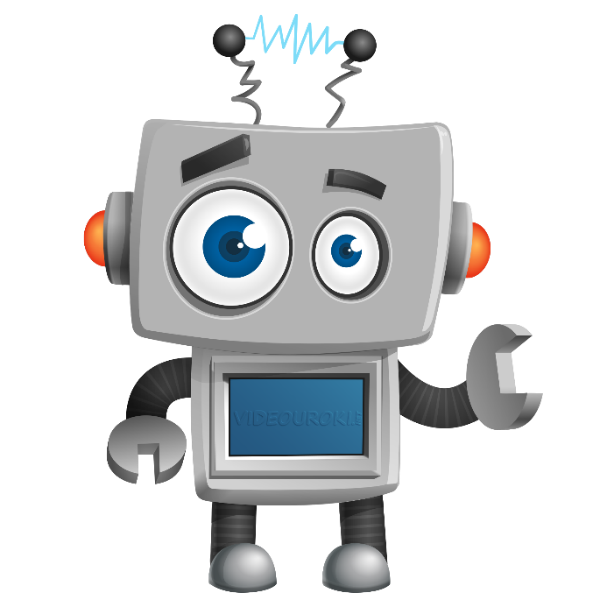 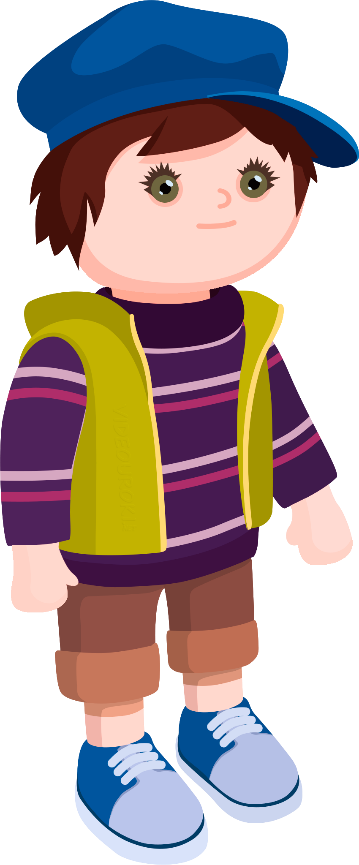 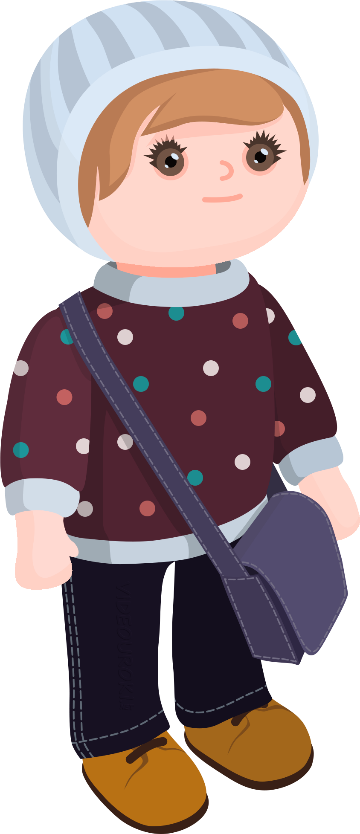 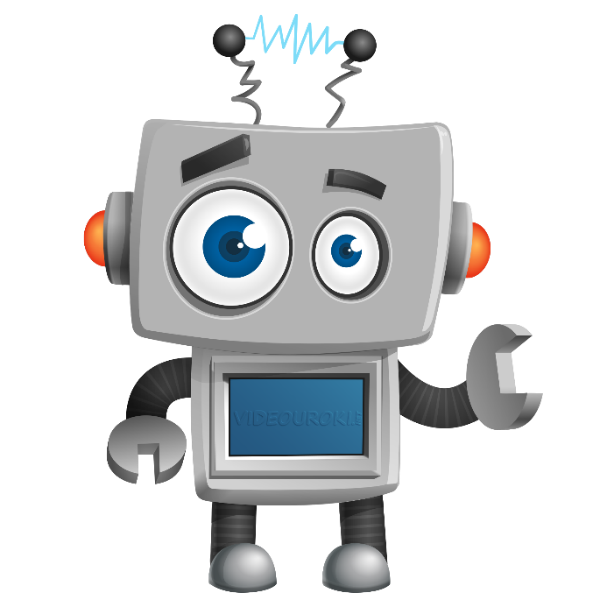 Чему будет равна такая сумма?
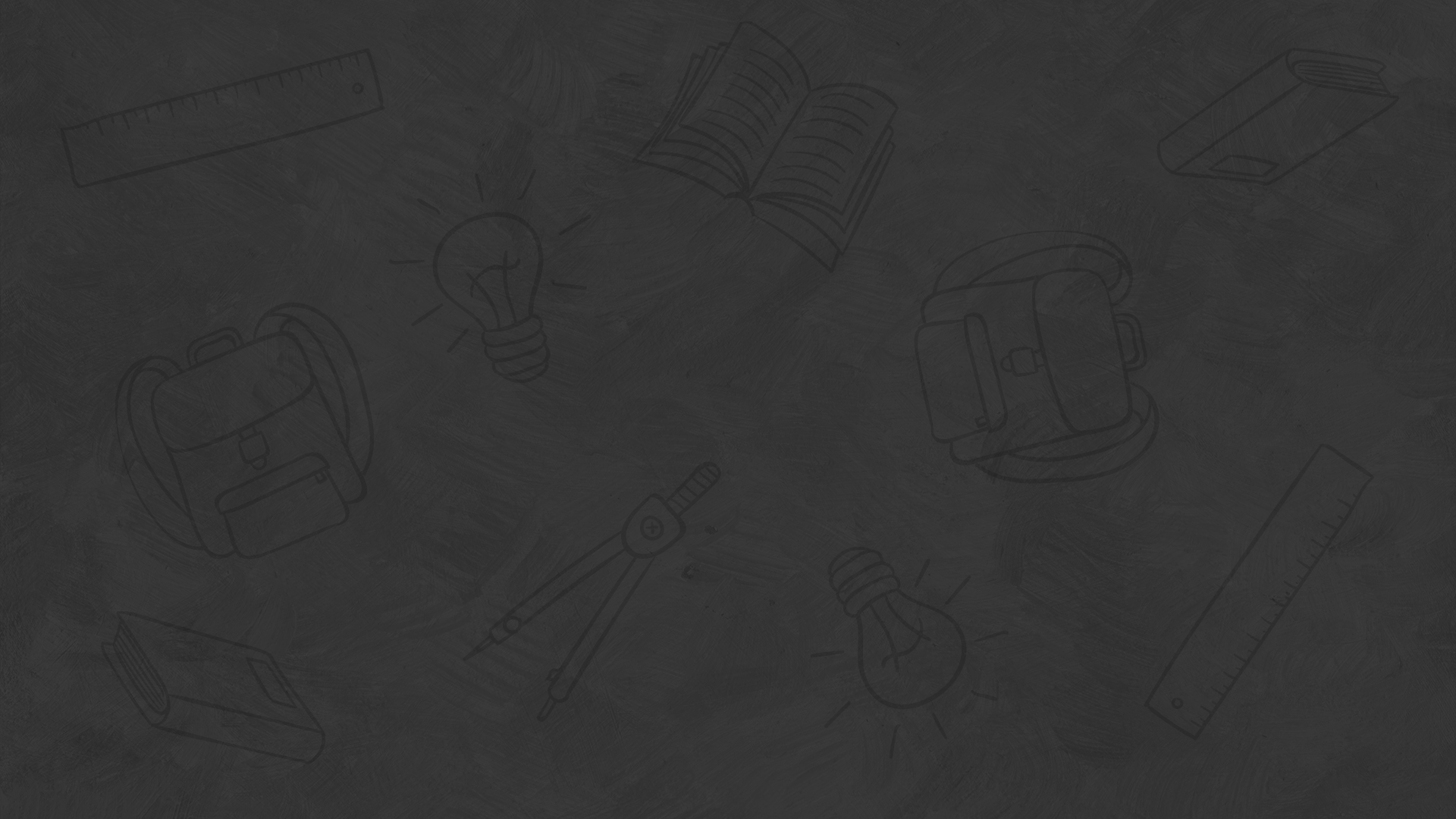 Запомните!
Если один из множителей равен нулю, то произведение равно нулю.
Произведение двух чисел, отличных от нуля, нулём быть не может.
Если произведение равно нулю, то хотя бы один из множителей равен нулю.
Давайте проведём небольшой эксперимент.
Скажите, как подсчитать количество получившихся квадратов?
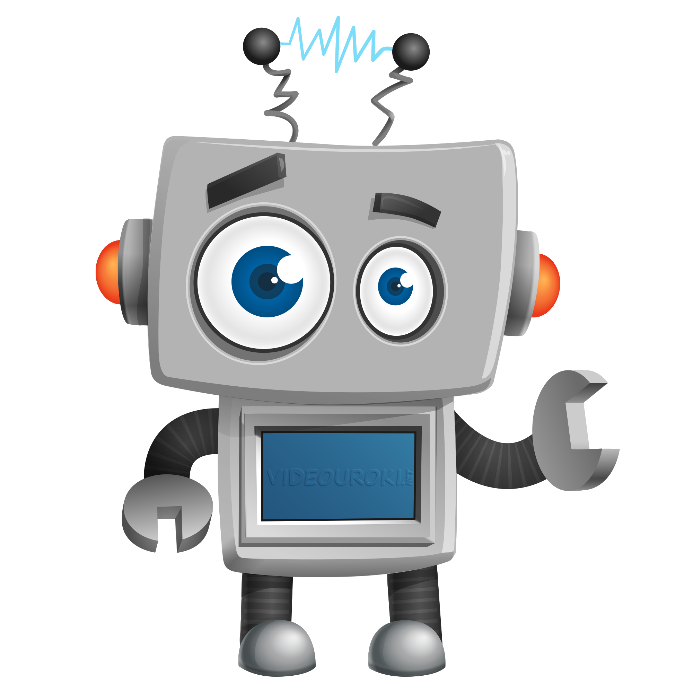 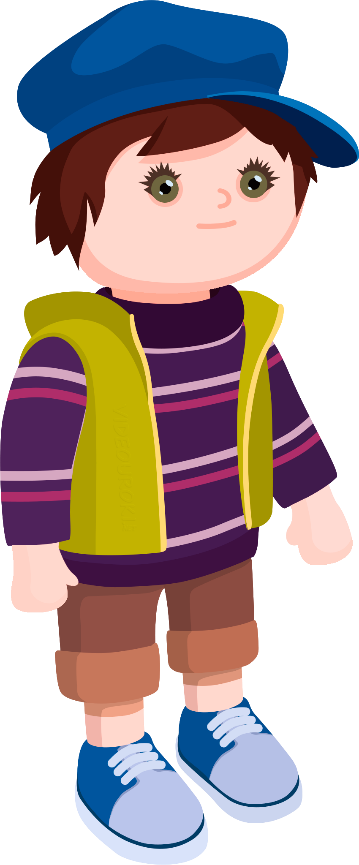 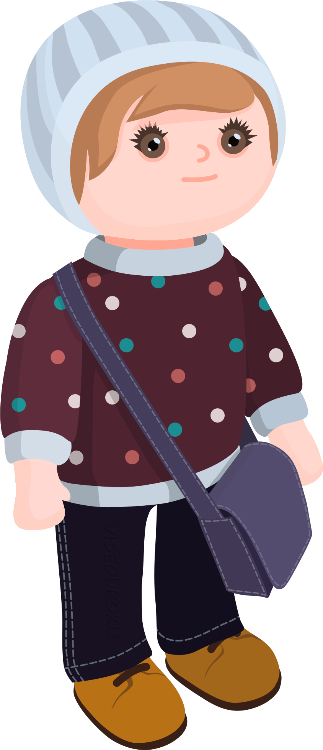 Вы оба правильно рассуждаете. 
Посчитать количество квадратов в нашем прямоугольнике можно как первым, так и вторым способом, и оба дадут верный результат.
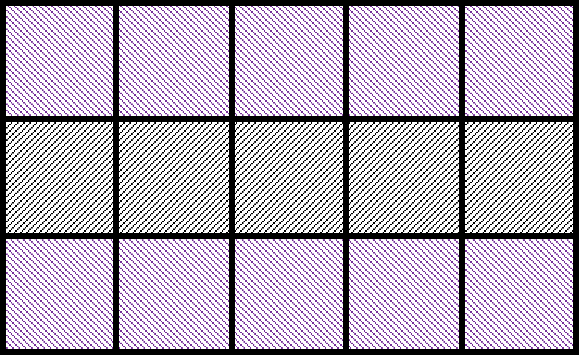 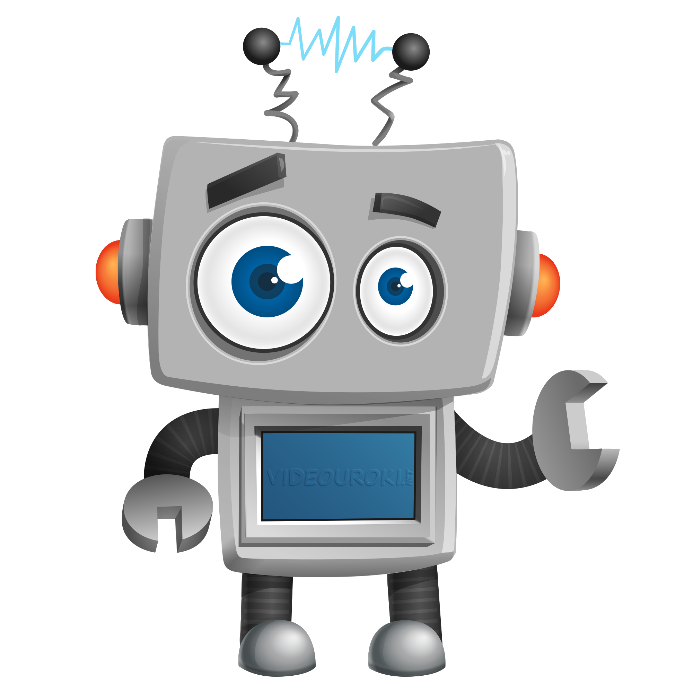 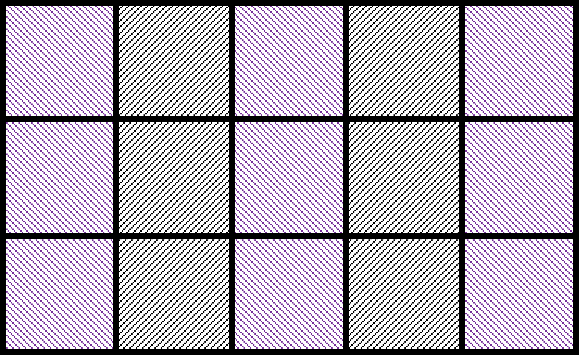 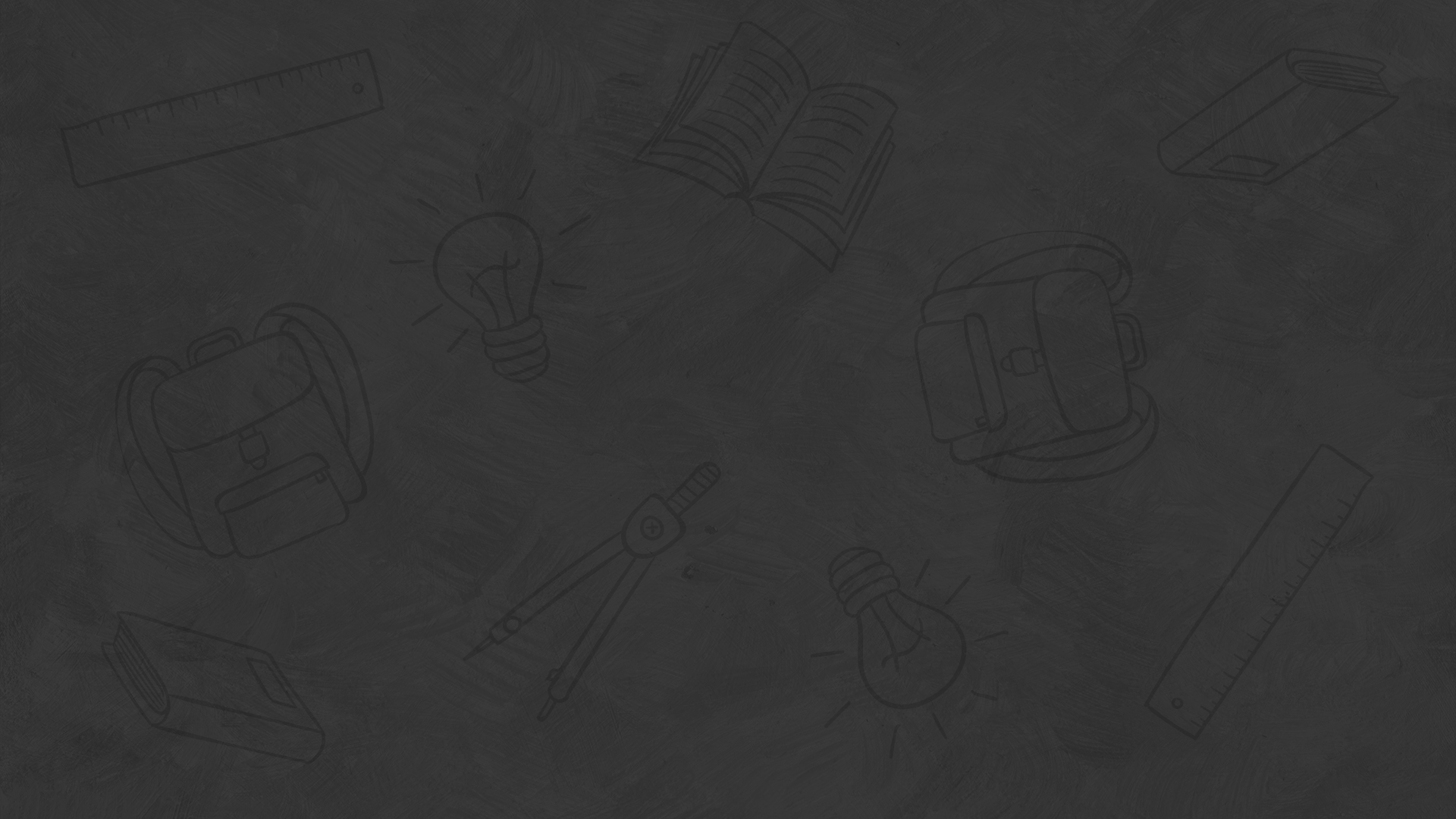 Запомните!
Переместительное свойство умножения:
от перестановки множителей произведение не меняется.
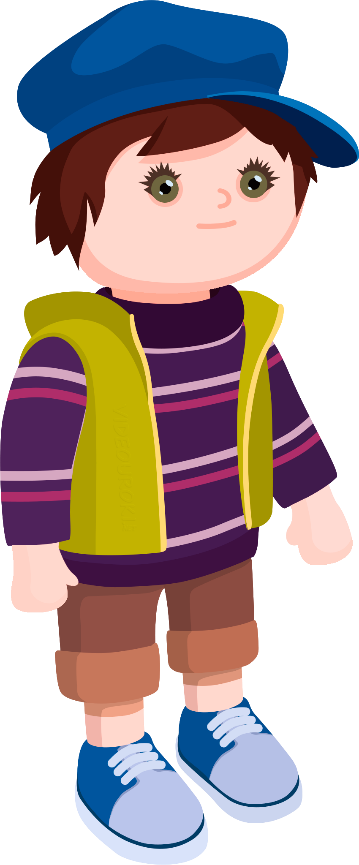 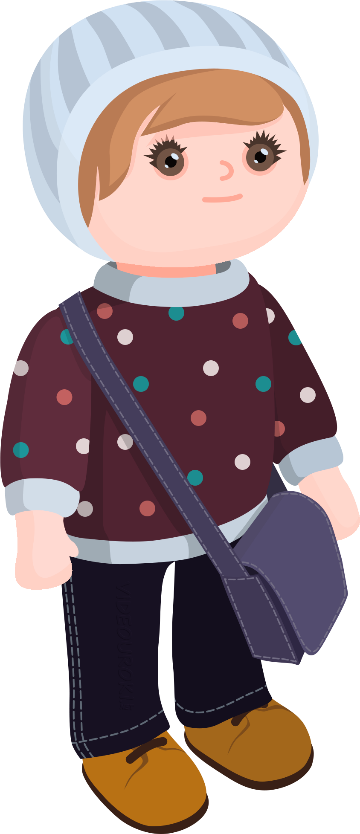 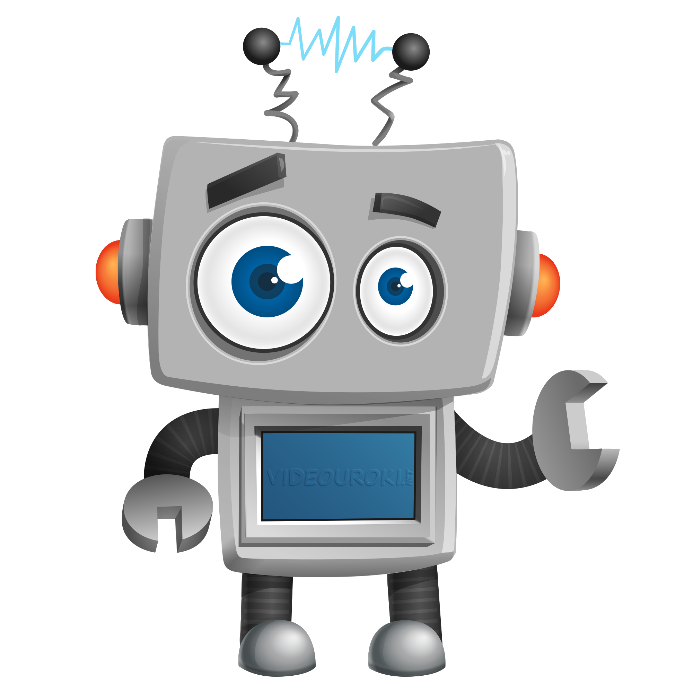 Электроша, вот мы с тобой сейчас умножали небольшие числа. Тут всё понятно. 
А если бы нам нужно было найти произведение больших чисел. 
Как его посчитать?
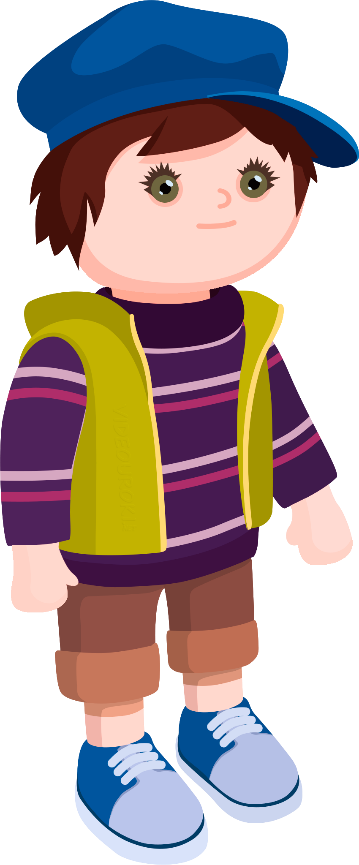 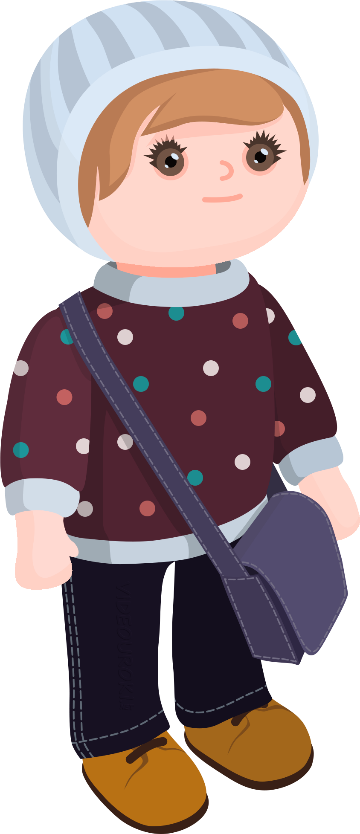 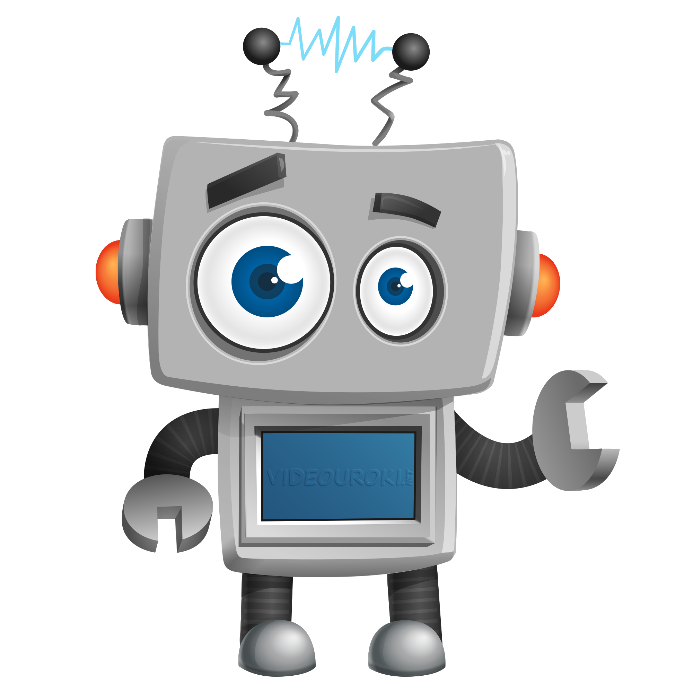 Умножение многозначных натуральных чисел удобнее всего выполнять в столбик. 
Вы уже умеете умножать в столбик многозначное число на двузначное. 
Аналогично выполняют умножение любых двух многозначных чисел.
Теперь нам понятно, как умножают числа столбиком. Это очень просто и удобно!
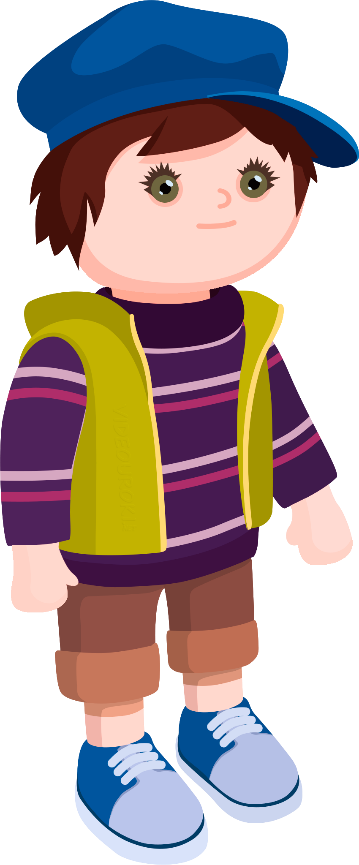 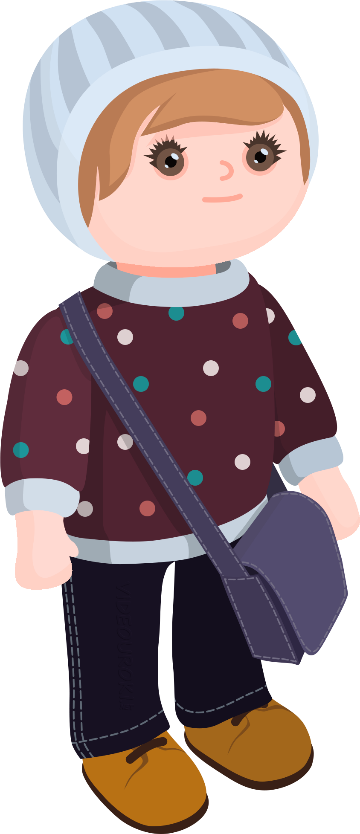 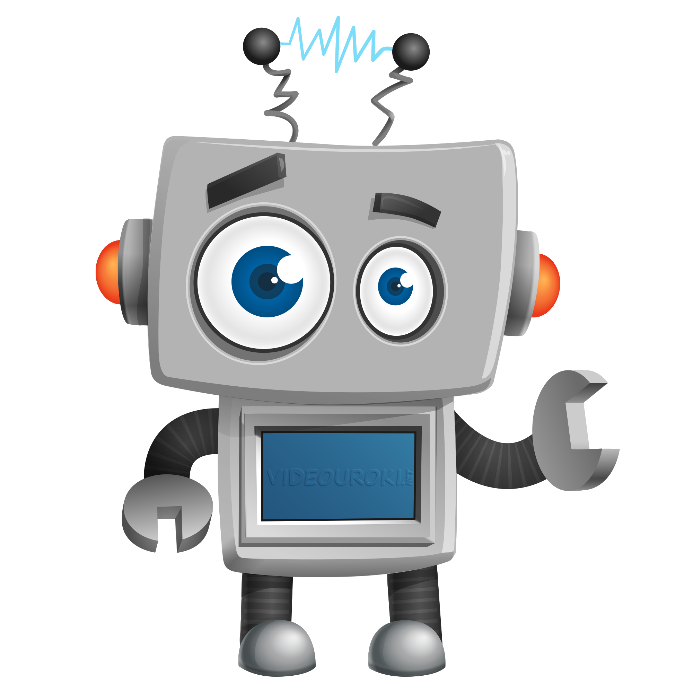 Задание № 1
Решение:
Задание № 2
Решение:
Ответ:
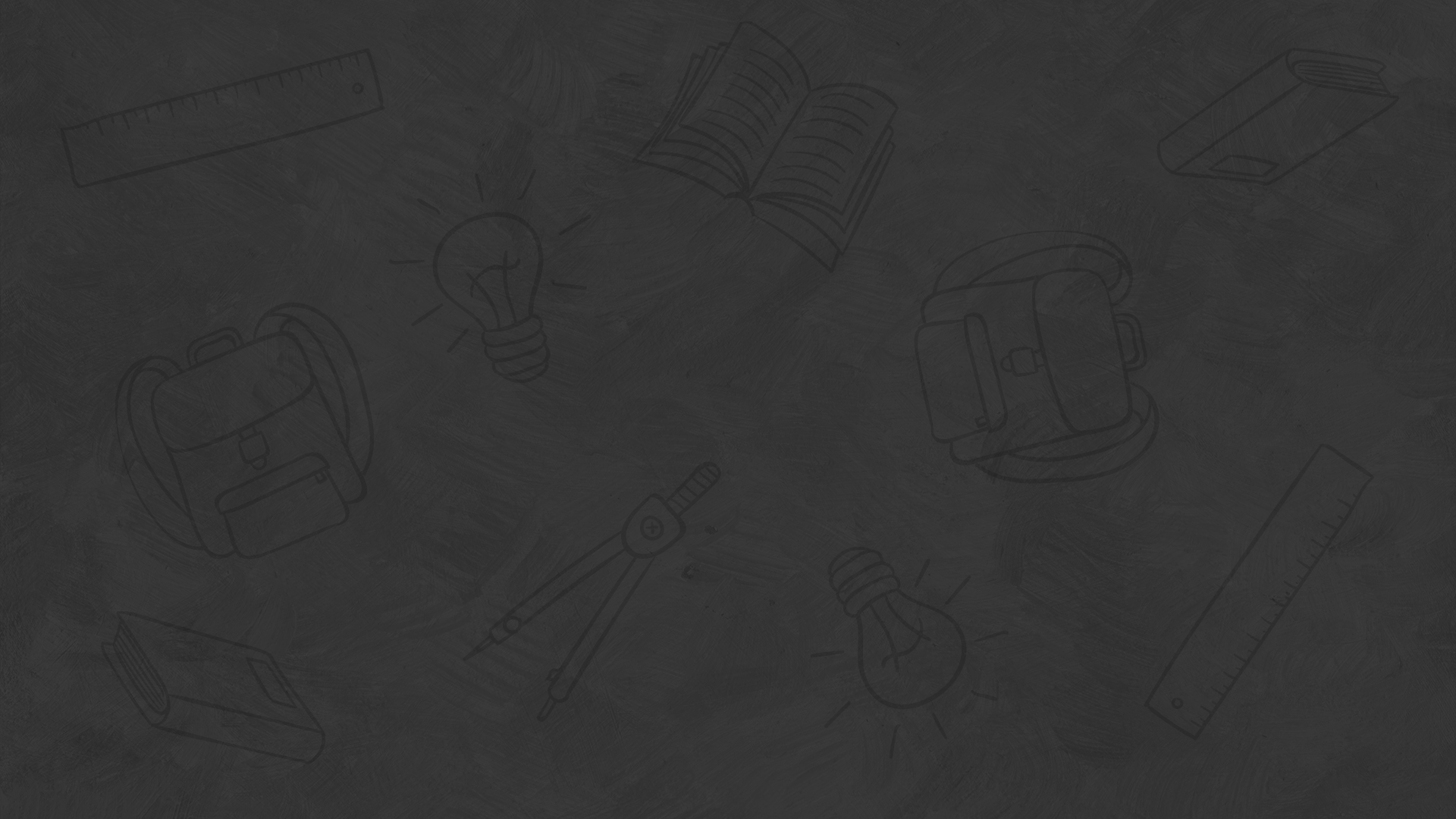 Итоги урока